Production of π+ and K+ mesons in 3.2 AGeV argon-nucleus interactions at the Nuclotron
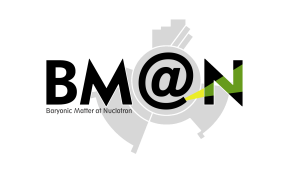 M.Kapishin, L.Kovachev, V.Plotnikov, Yu.Petukhov, I.Rufanov, M.Zavertyaev, A.Zinchenko  
  
VBLHEP, JINR, Dubna, Russia
BM@N
collaboration meeting
14.09.2022
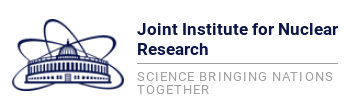 Outline
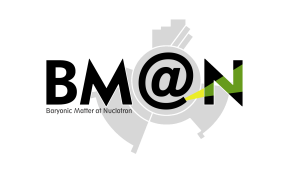 Run with argon beam (March 2018)
BM@N detector set-up
Data analysis  (Ar+C, Ar+Al, Ar+Cu, Ar+Sn, Ar+Pb at 3.2A GeV)
Selection criteria
Reconstructed signal of π+/K+ (dN/dY & dN/pT spectra)
Data ˗ MC agreement: multiplicity, momentum spectra
Decomposition of π+/K+ reconstruction efficiency
Trigger, luminosity and mean impact parameters
Cross section and yields of π+/K+
Reconstructed  pT spectra of π+/K+ and extracted inverse slope parameter
Systematic uncertainty and extrapolation factors
Summary and plans
V.Plotnikov
2
14.09.2022
BM@N set-up in carbon run
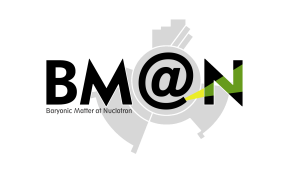 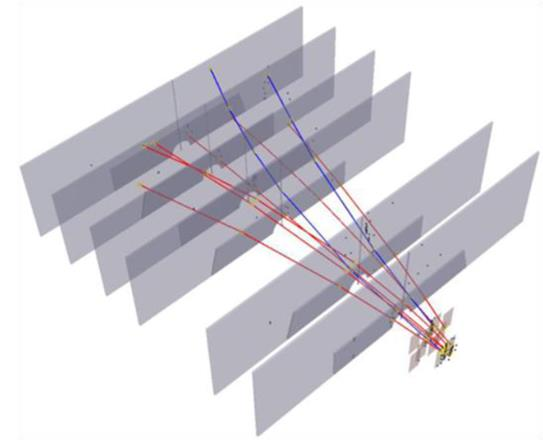 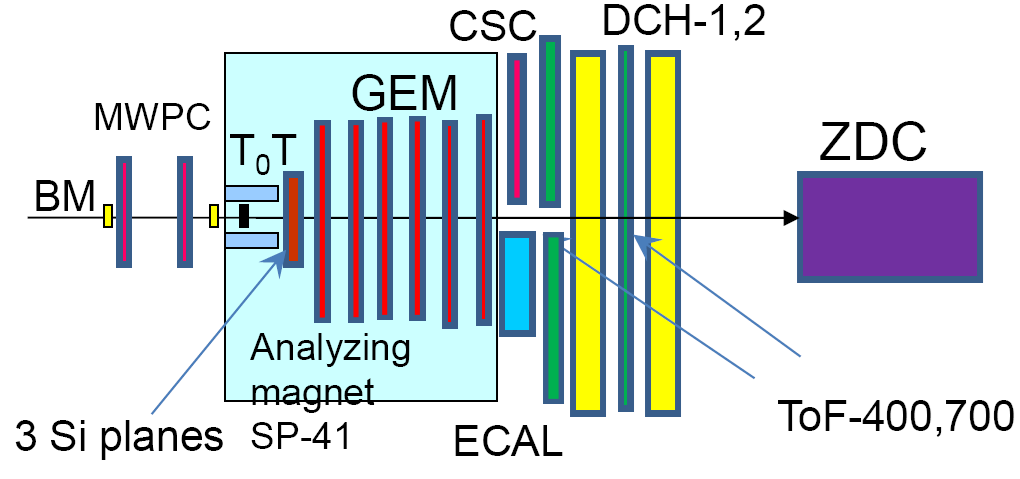 Outline
Central tracker in argon run.
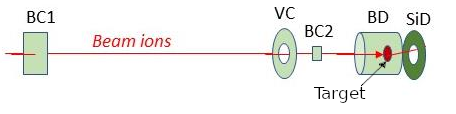 Schematic view of the beam counters, barrel detector, forward silicon detector and target.
V.Plotnikov
3
14.09.2022
Event selection criteria
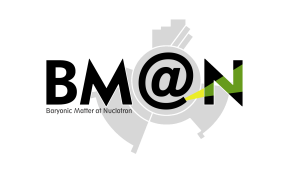 Beam halo, pile-up suppression within the readout time window, number of signals in the start detector: BC1=1, number of signals in the beam counter: BC2=1, number of signals in the veto counter around the beam: Veto=0;
 Trigger condition in the multiplicity and barrel detectors: number of signals FD≥n, n∈[2;4], BD≥m, m∈[2;4] and combinations of FD and BD triggers (run dependent).
Table 1. Number of triggered events, beam fluxes and integrated luminosities collected for the argon beam of 3.2A GeV (ToF-400 (ToF-700)).
V.Plotnikov
4
14.09.2022
π+ and K+ selection criteria
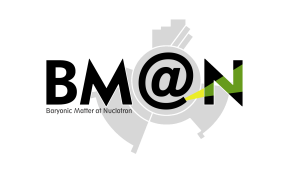 Number of hits in 6 GEM per track > 3
Tracks from PV: -3.4 < ZPV – Z0 < 1.7 cm
 Momentum range of tracks for ToF-400 (ToF-700):  p < 0.5 (0.7) GeV/c
 Distance from a track to PV in the X-Y plane: dca< 1 cm
χ2/ndf for tracks from the PV < 3.52
 Distance of extrapolated tracks to CSC (DCH) and ToF-400 (ToF-700): |residX,Y| < 2.5 σ of hit-track residual distribution
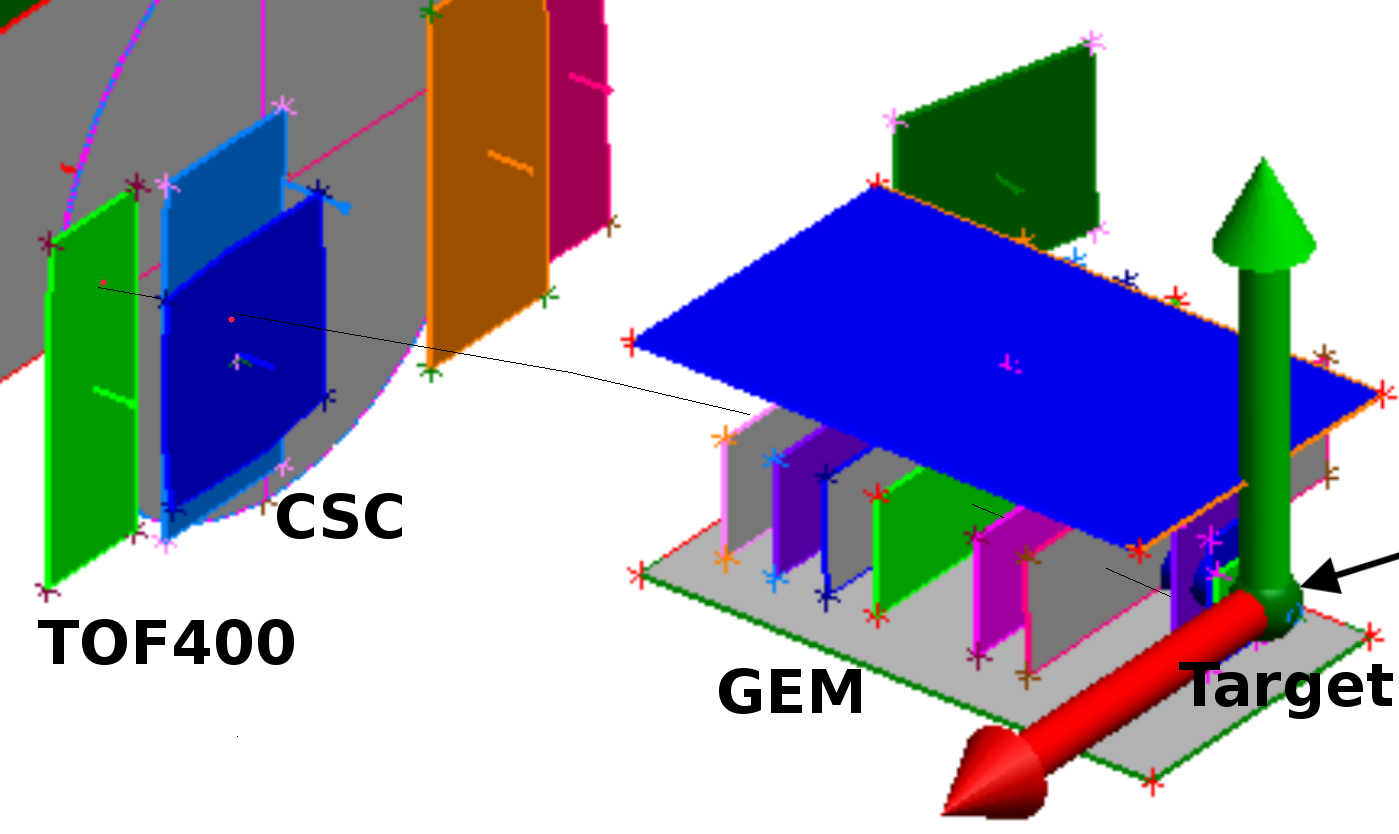 Abbreviation:
PV    – primary vertex
Table2.  Reconstructed signals of π+ and K+ for ToF-400 and ToF-700.
V.Plotnikov
5
14.09.2022
Signal of π+ in Ar+Sn interaction
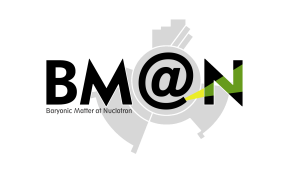 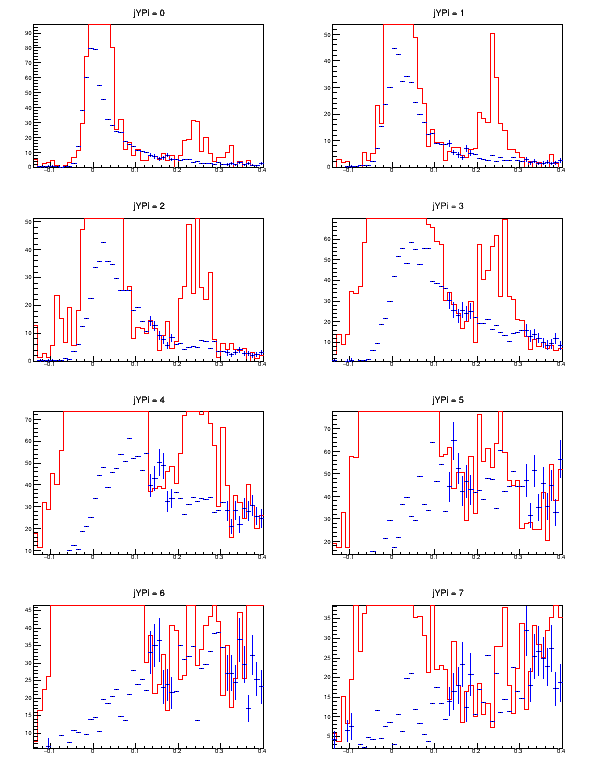 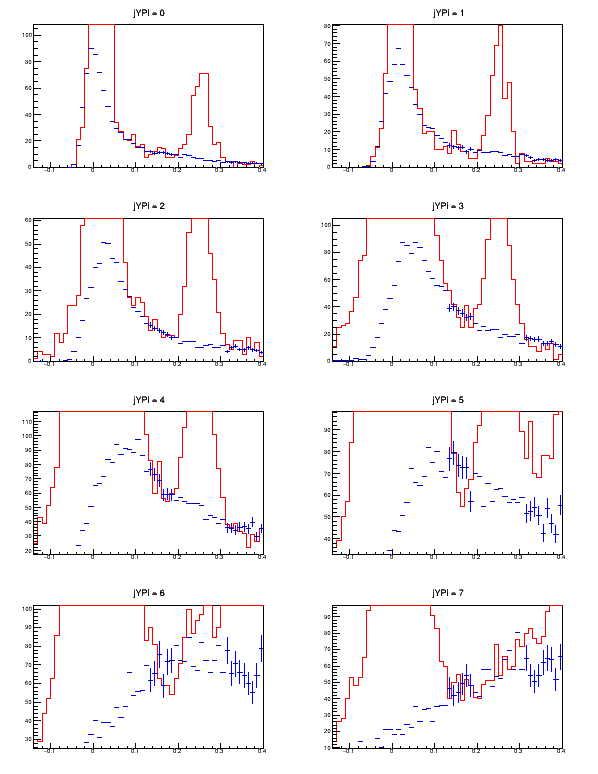 Fig. 10e. Spectrum of mass squared in bins of y of π+ identified in ToF-400 in Ar+Sn interactions at 3.2 AGeV argon beam energy: left) experimental events, right) simulated events. Background (blue histogram) subtraction by mixed events.
V.Plotnikov
6
14.09.2022
Signal of K+ in Ar+Sn interaction
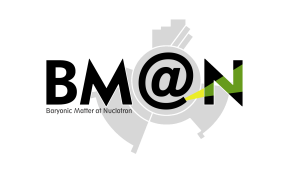 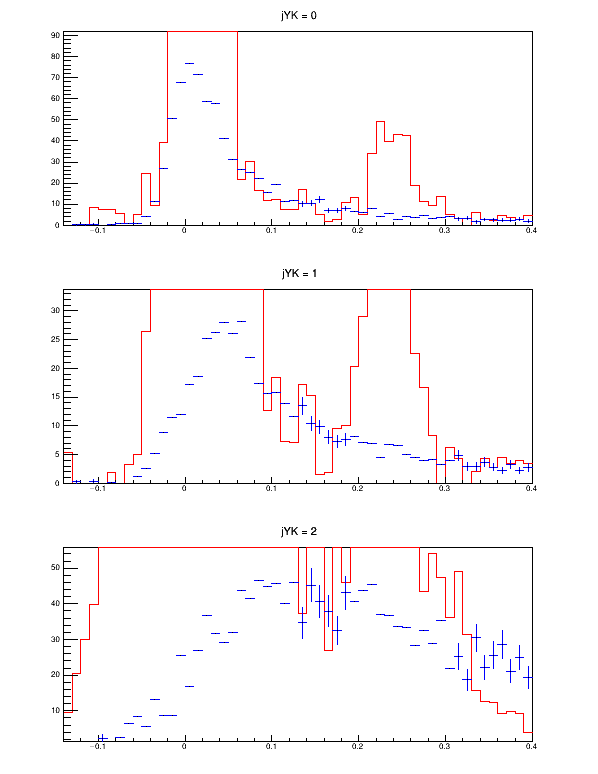 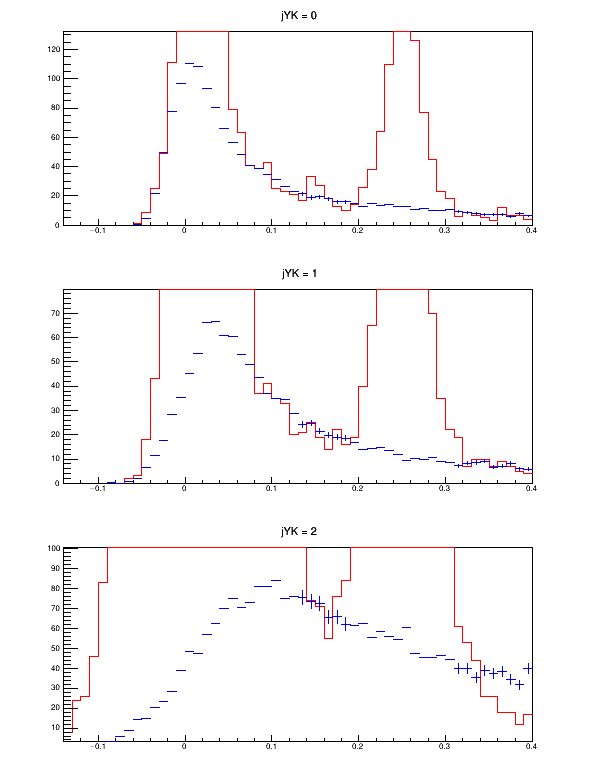 Fig. 10f. Spectrum of mass squared in bins of y of K+ identified in ToF-400 in Ar+Sn interactions at 3.2 AGeV argon beam energy: left) experimental events, right) simulated events. Background (blue histogram) is taken from mixed events and normalized to the red signal histogram in the mass squared range below and above the K+ peak.
V.Plotnikov
7
14.09.2022
Signal of π+ in Ar+Cu interaction
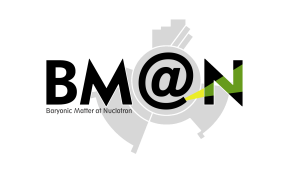 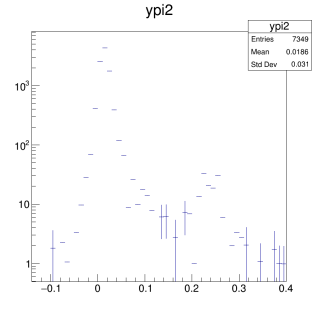 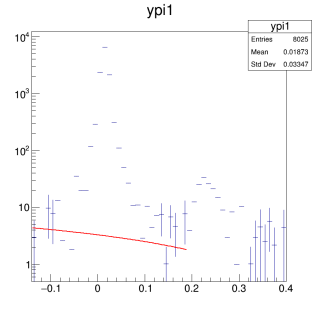 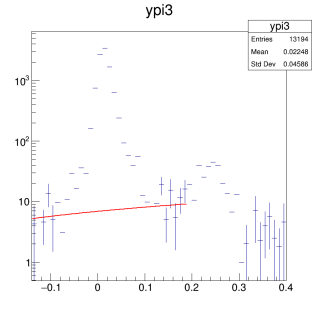 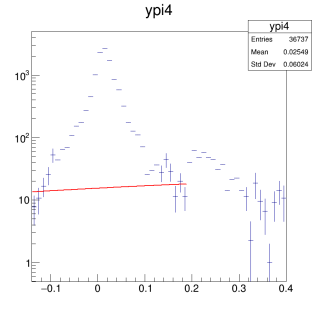 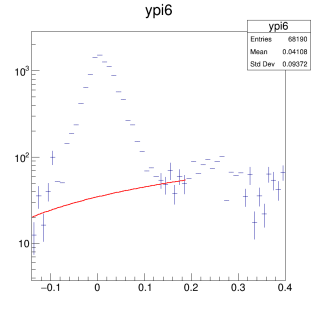 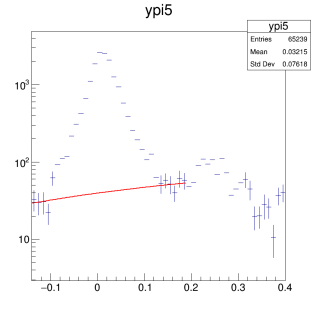 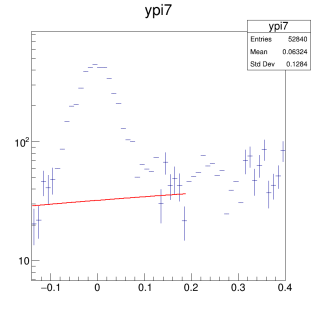 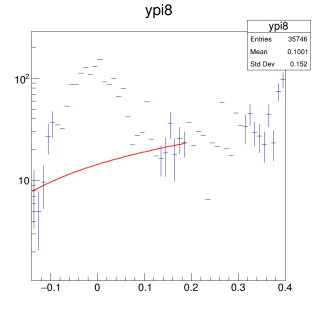 Fig. 10c. Spectrum of mass squared in bins of y of π+ identified in ToF-400 in Ar+Cu interactions: background subtraction by the linear fit.
V.Plotnikov
8
14.09.2022
Signal of K+ in Ar+Cu interaction
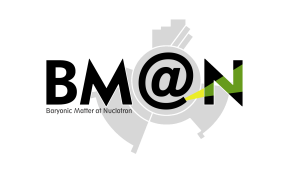 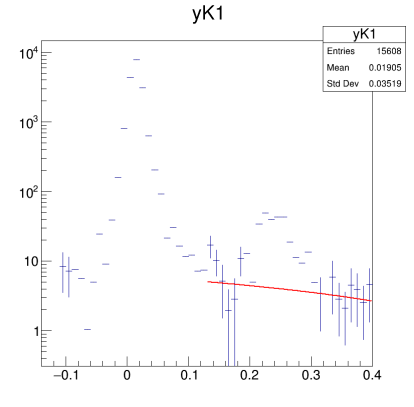 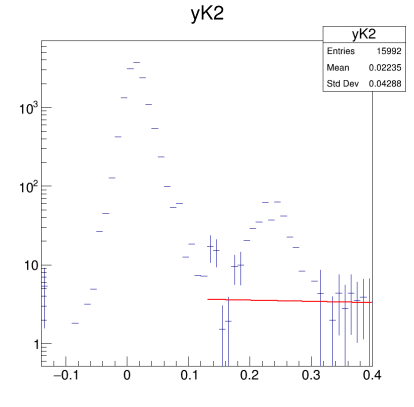 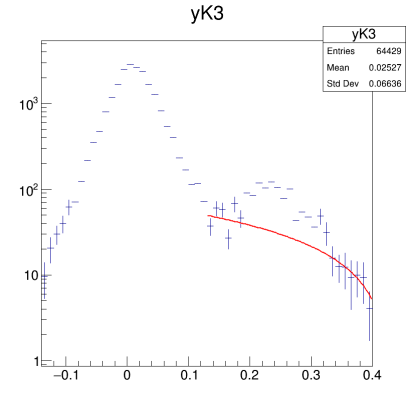 Fig. 10d. Spectrum of mass squared in bins of y of K+ identified in ToF-400 in Ar+Cu interactions: background subtraction by the linear fit.
V.Plotnikov
9
14.09.2022
Comparison of experimental data and MC
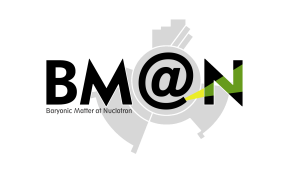 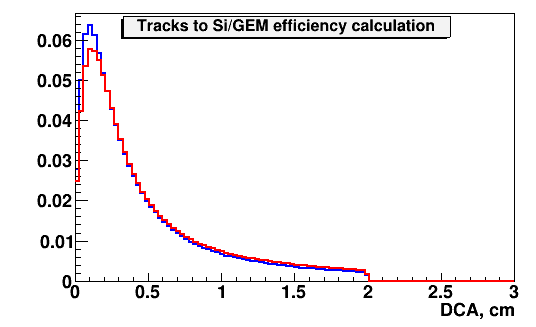 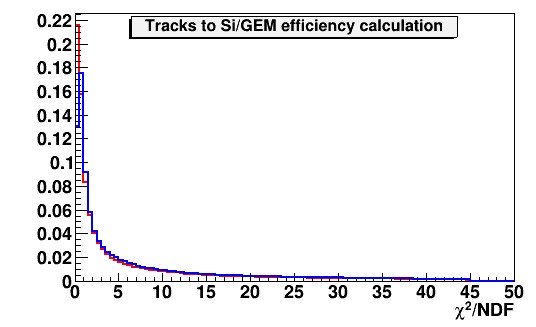 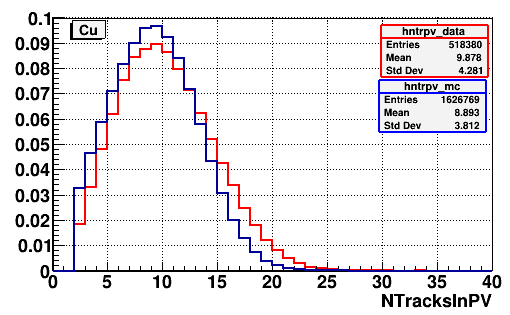 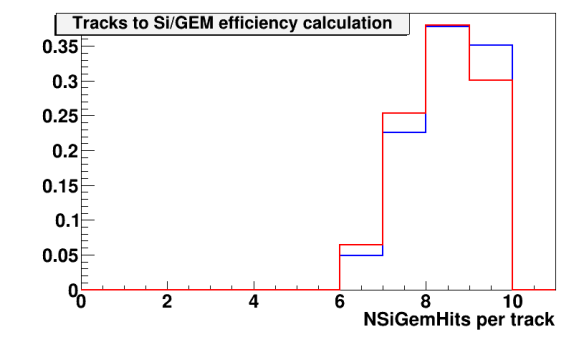 Fig. 3a. Ar+A interactions at 3.2 AGeV argon beam energy: comparison of experimental distributions (red lines) and Monte Carlo GEANT distributions of events generated with the DCM-SMM model (blue lines): Distribution of the distance of the closest approach DCA between tracks and the vertex in the plane perpendicular to the beam direction; χ2 of reconstructed tracks; number of tracks reconstructed in the primary vertex; number of hits per track reconstructed in 3 Si + 6 GEM detectors.
V.Plotnikov
10
14.09.2022
Comparison of experimental data and MC
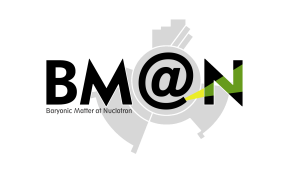 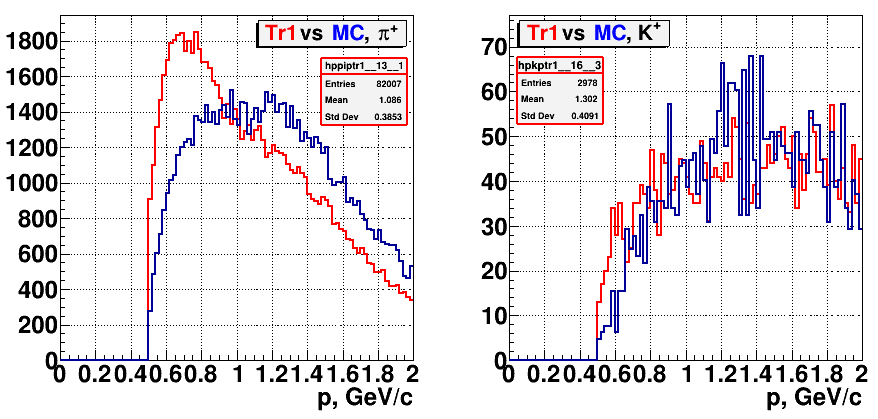 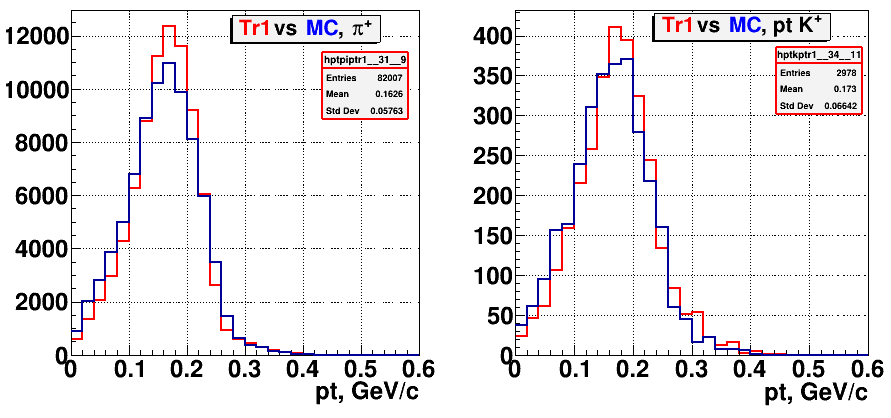 Fig. 3b. Ar+A interactions at 3.2 AGeV argon beam energy: comparison of ToF-400 experimental data (red curves) and DCM-SMM + GEANT Monte Carlo simulation (blue curves): total momentum of identified π+ and K+ (upper plots); transverse momentum of π+ and K+ (lower plots).
V.Plotnikov
11
14.09.2022
Comparison of experimental data and MC
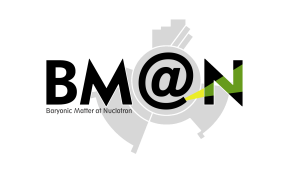 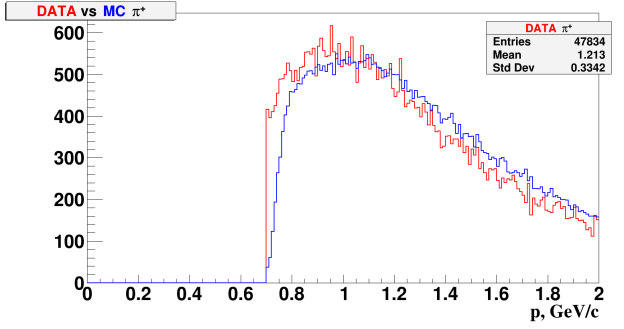 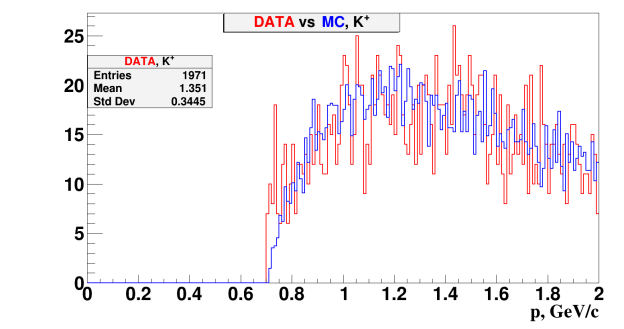 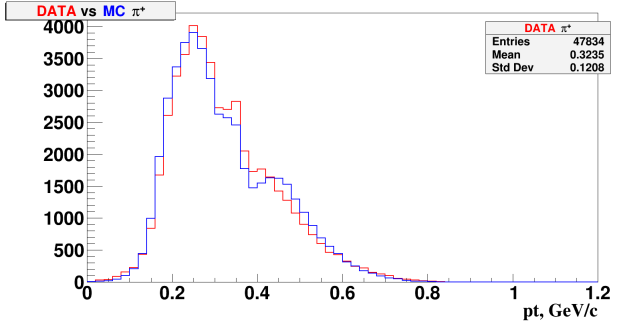 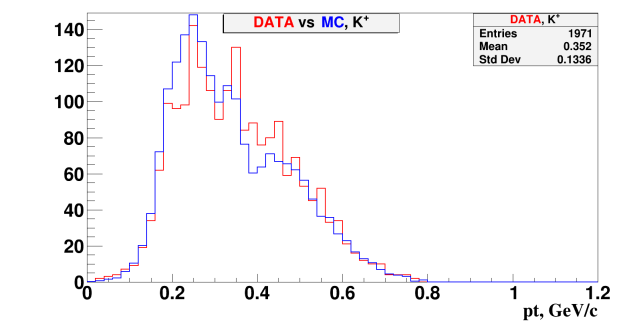 Fig. 3c. Ar+A interactions at 3.2 AGeV argon beam energy: comparison of ToF-700 experimental data (red curves) and DCM-SMM + GEANT Monte Carlo simulation (blue curves): total momentum of identified π+ and K+ (upper plots); transverse momentum of π+ and K+ (lower plots).
V.Plotnikov
12
14.09.2022
Decomposition of efficiency
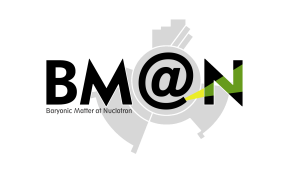 Table 4. Decomposition of π+/K+ reconstruction efficiency.
After the event simulation and reconstruction the successfully reconstructed π+/K+ were counted in the numerator Nacc. The detector acceptance was taken as Nacc/Ngen, where Ngen is the total number of generated MC events. The number of π+/K+ after applying kinematic and spatial cuts (Ncuts) gave the “selection cuts” efficiency with respect to the number of accepted ones from above.
V.Plotnikov
13
14.09.2022
Efficiency in Ar+Cu interactions for π+
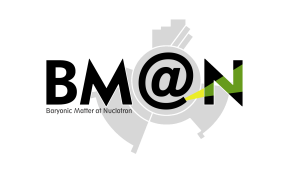 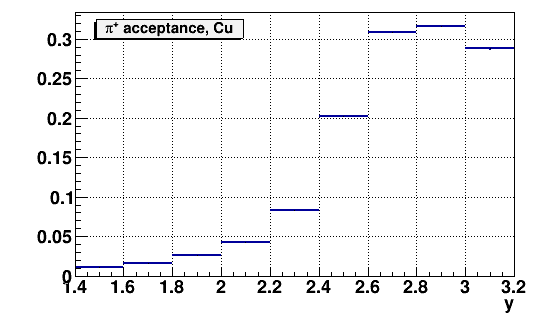 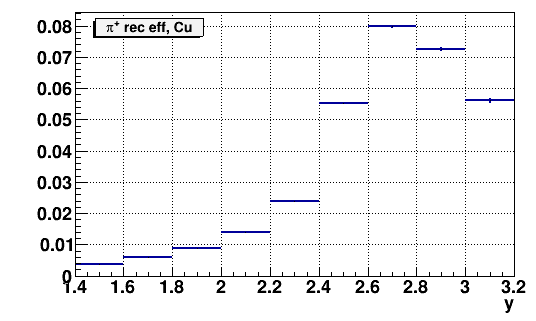 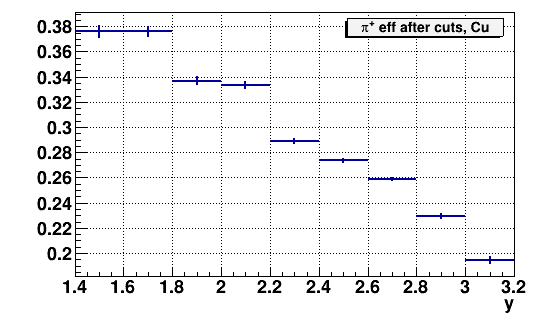 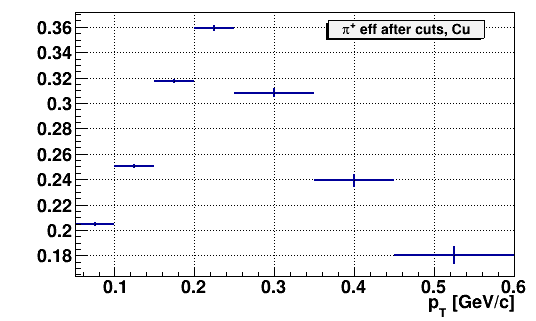 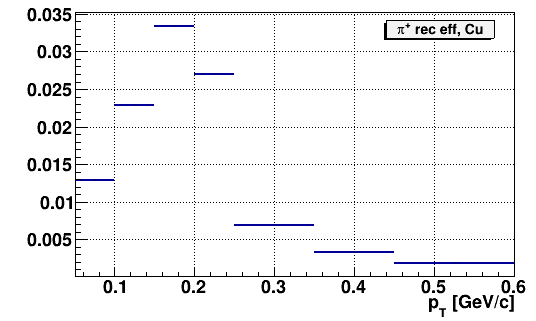 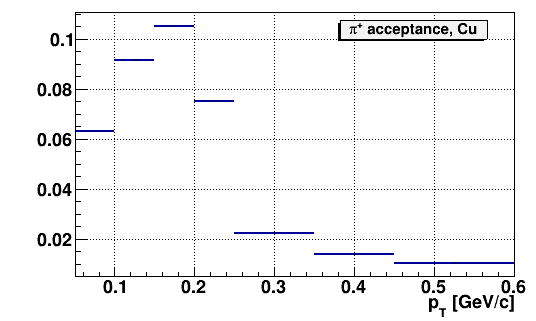 Fig.12a. π+ geometrical acceptance (left plots); efficiency of reconstruction of accepted π+
after applying kinematic and spatial cuts (middle plots) and full reconstruction efficiency (right plots) shown in bins of rapidity y lab in the laboratory system, transverse momentum pT. Results are shown for Ar+Cu interactions at 3.2 AGeV argon beam energy.
V.Plotnikov
14
14.09.2022
Efficiency in Ar+Cu interactions for K+
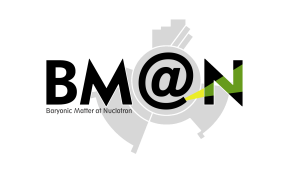 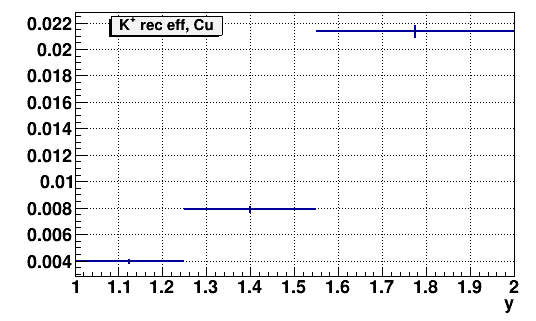 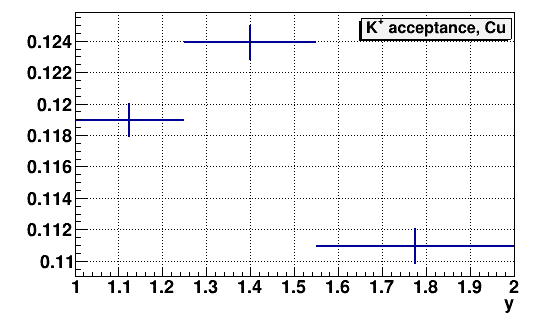 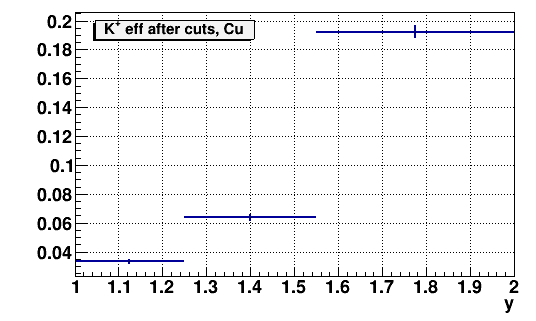 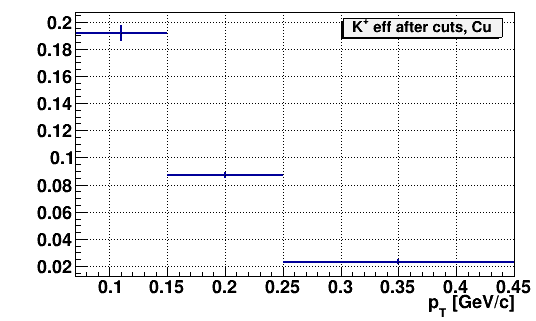 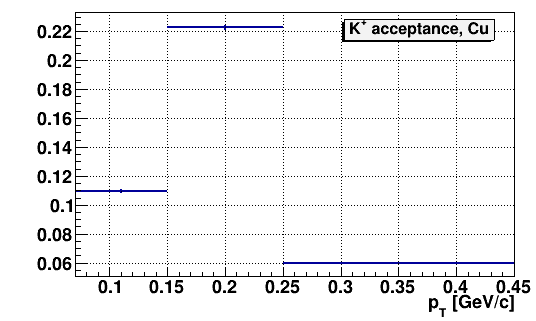 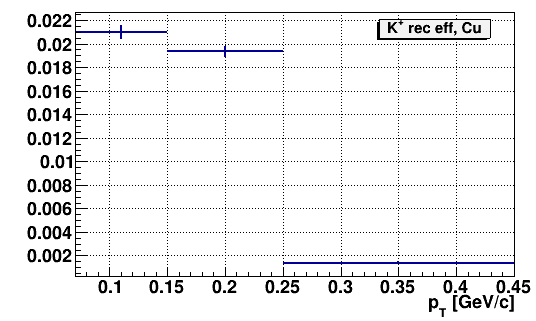 Fig.12b. K+ geometrical acceptance (left plots); efficiency of reconstruction of accepted K+
after applying kinematic and spatial cuts (middle plots) and full reconstruction efficiency (right plots) shown in bins of rapidity y lab in the laboratory system, transverse momentum pT. Results are shown for Ar+Cu interactions at 3.2 AGeV argon beam energy.
V.Plotnikov
15
14.09.2022
Trigger efficiency for Barrel Detector
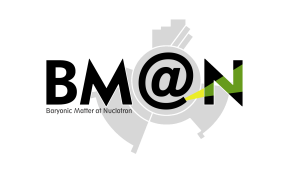 .
Table 5a. Mean BD trigger efficiency evaluated for events with reconstructed π+/K+ in
interactions of the argon beam with the whole set of C, Al, Cu, Sn, Pb targets.
V.Plotnikov
16
14.09.2022
Trigger efficiency for Forward Silicon
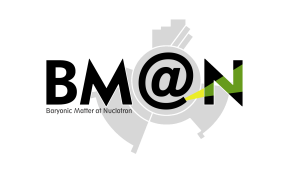 .
Table 5b. Mean FD trigger efficiency evaluated for events with reconstructed π+/K+ in
interactions of the argon beam with the whole set of C, Al, Cu, Sn, Pb targets.
V.Plotnikov
17
14.09.2022
Luminosity
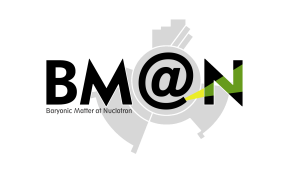 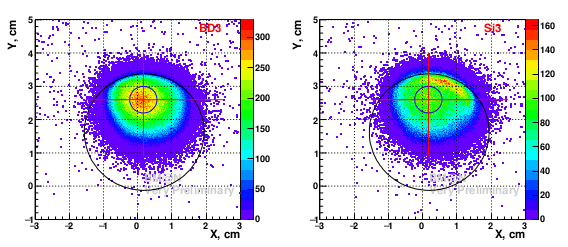 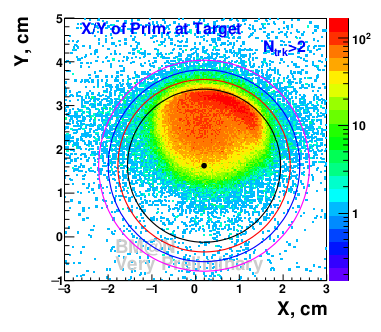 Fig.5 (lumi.pdf). Run-7, X-Y of the primary vertices for different trigger conditions. Left: BD ≥ 3,  Right, Si ≥ 3.
Fig.6 (lumi.pdf). Run-7, X-Y of the primary vertices within 3−σlimits around the target.
13.5% of the beam is missed the target by the edge of the target due to shifted beam position.
 The systematic uncertainty for this measurement do not exceed 2%.
 The events collected with the Si-trigger near the upper edge of the target were recorded with higher efficiency relative the rest of the beam spot.
V.Plotnikov
18
14.09.2022
Impact parameters
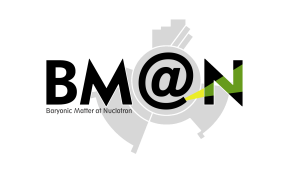 .
Table 1*. Mean impact parameters of min. bias Ar+C, Ar+Al, Ar+Cu, Ar+Sn, Ar+Pb interactions with π+.
Table 2*. Mean impact parameters of min. bias Ar+C, Ar+Al, Ar+Cu, Ar+Sn, Ar+Pb interactions with K+.
V.Plotnikov
19
14.09.2022
Cross section and yields of π+/K+ mesons
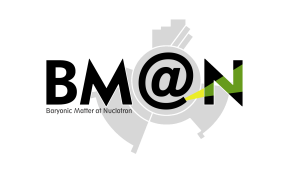 The cross section σπ+ and yield Yπ+ of π+ meson production in Ar+C, Ar+Al, Ar+Cu, Ar+Sn, Ar+Pb interactions are calculated in bins of y and pT according to  the formulae:

where L is the luminosity, 
Nrecπ+– the number of reconstructed π+ mesons, 
εrec– the combined efficiency of the π+ meson reconstruction, 
εtrig– the trigger efficiency, 
σinel– the cross section for minimum bias inelastic Ar+A interactions.
The same formulas are used to calculate the K+ inclusive production cross section and yield in bins of y(pT). The cross sections in (y, pT) bins are calculated as weighted averaged of the results obtained with ToF-400 and ToF-700 data taking into account the statistical uncertainties (w ~ 1/ϭ2).
The cross sections for inelastic Ar+Al, Ar+Cu, Ar+Sn, Ar+Pb interactions are taken from the predictions of the DCM-SMM model which are consistent with the results calculated by the formula: σinel = π R02 (AP1/3 + AT1/3)2, where R0 = 1.2 fm is an effective nucleon radius, AP and AT  are atomic numbers of the beam and target nucleus.
V.Plotnikov
20
14.09.2022
Number of reconstructed π+ mesons
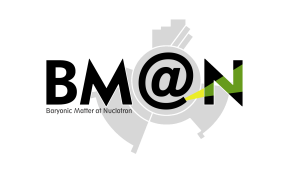 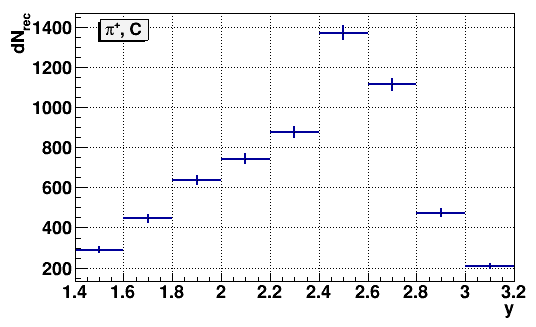 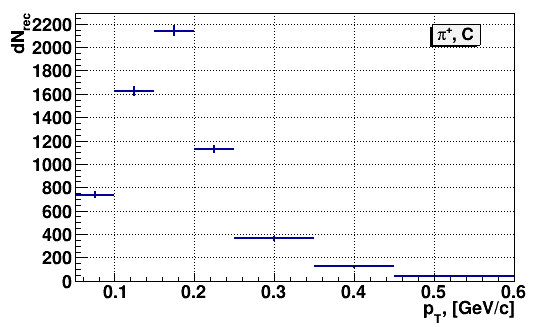 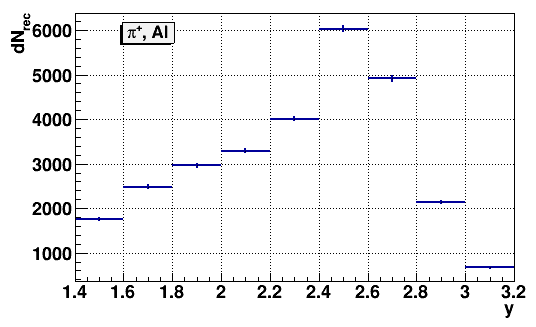 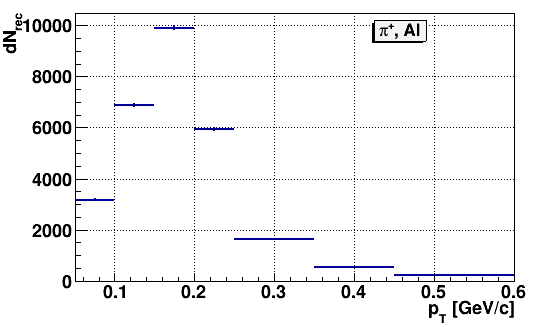 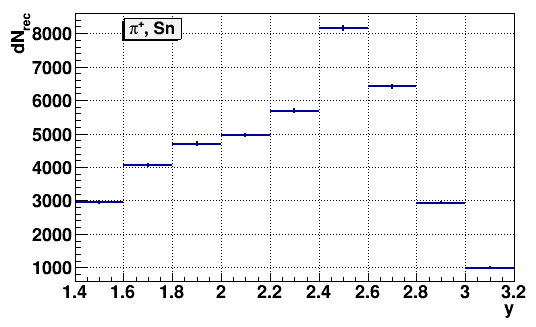 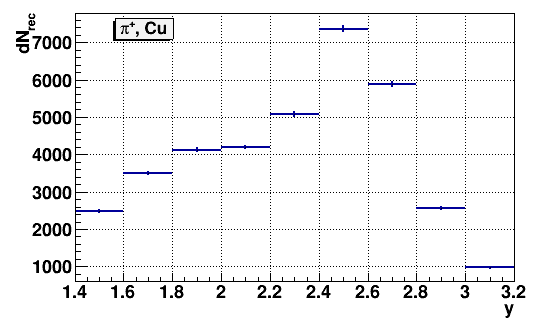 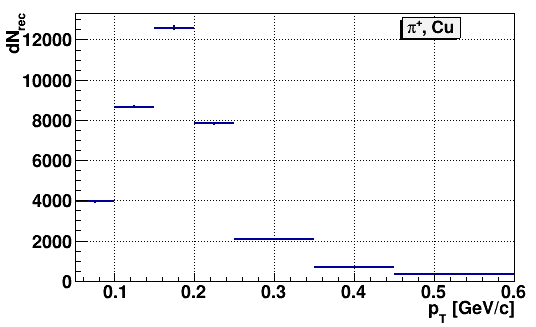 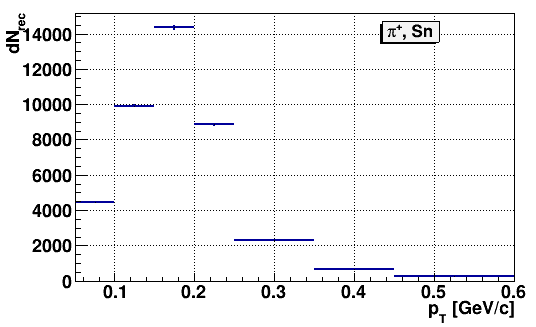 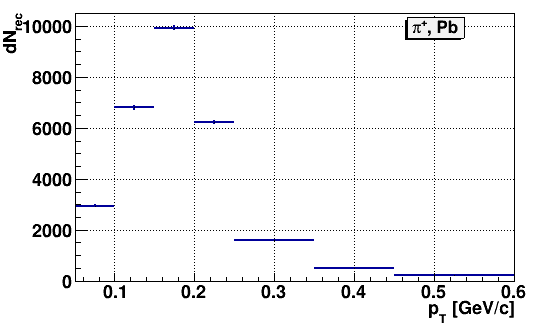 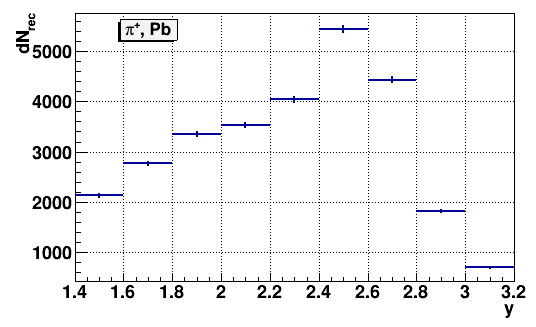 Fig. 11a. Number of reconstructed π+ in ToF-400 in interactions of 3.2 AGeV argon beam with C, Al, Cu, Sn, Pb targets in bins of y (5 left plots) and in bins of pT (5 right plots).
V.Plotnikov
21
14.09.2022
Number of reconstructed K+ mesons
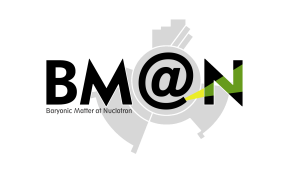 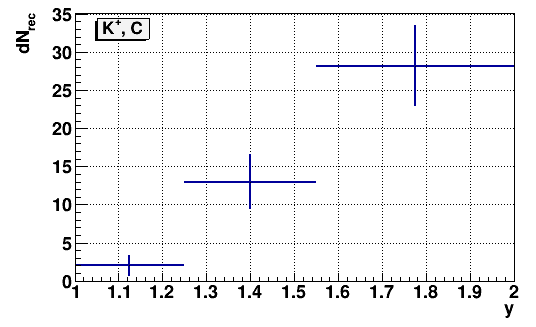 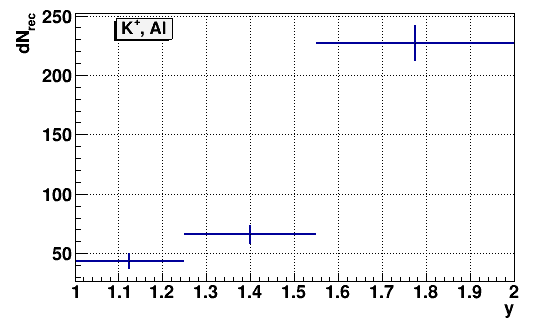 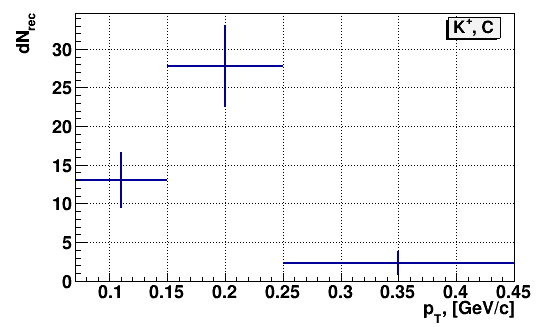 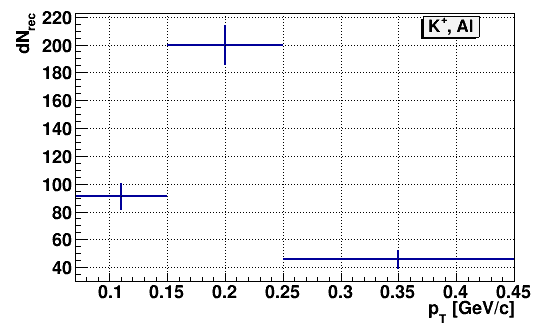 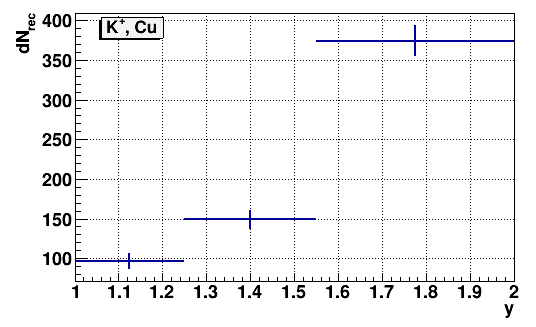 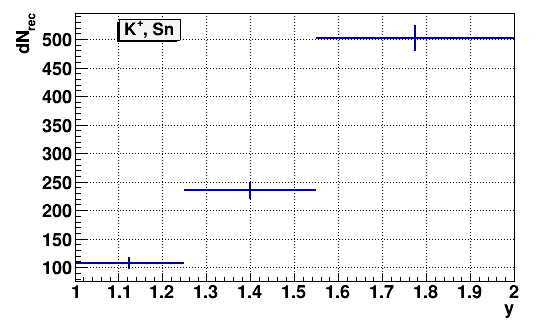 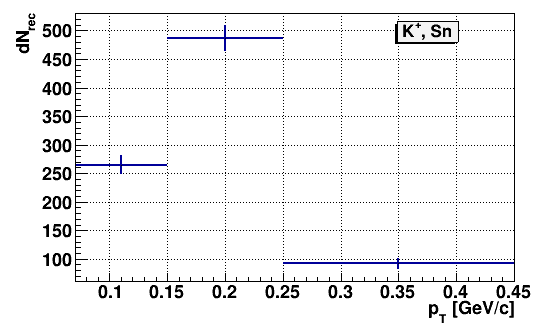 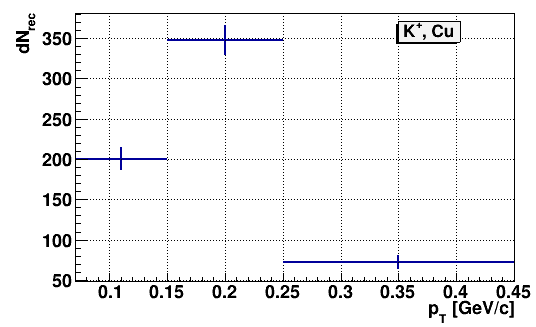 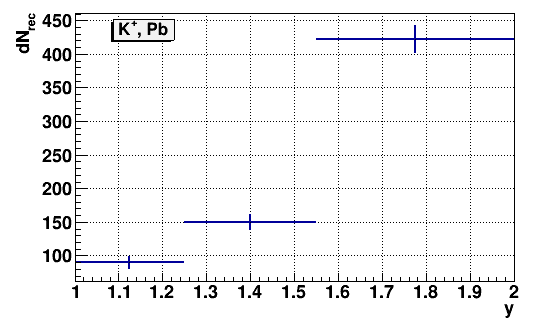 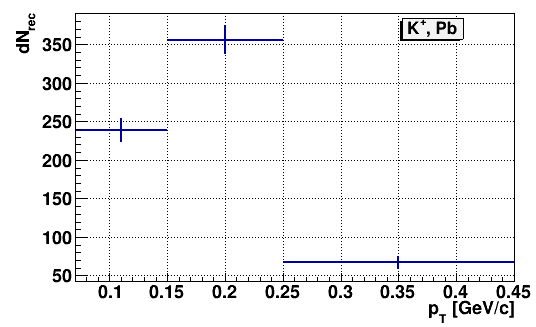 Fig. 11b. Number of reconstructed K+ in ToF-400 in interactions of 3.2 AGeV argon beam with C, Al, Cu, Sn, Pb targets in bins of y (5 left plots) and in bins of pT (5 right plots).
V.Plotnikov
22
14.09.2022
Reconstructed y spectra of π+ mesons
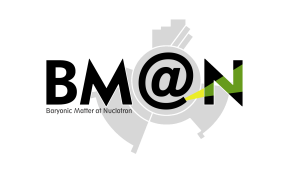 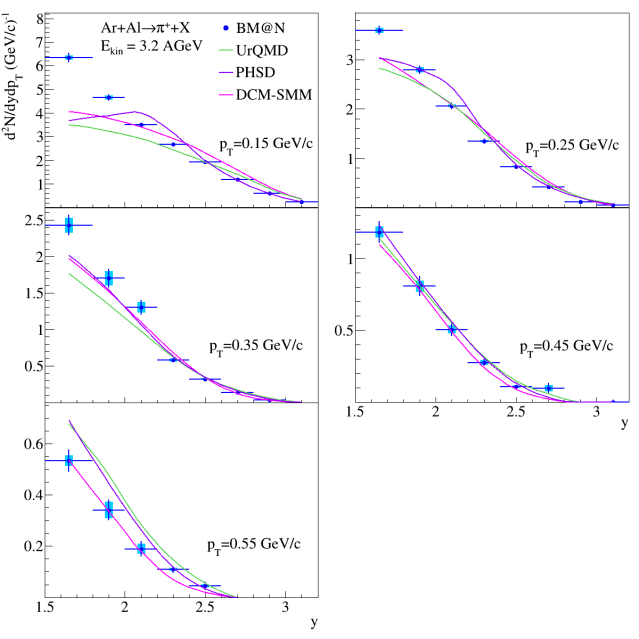 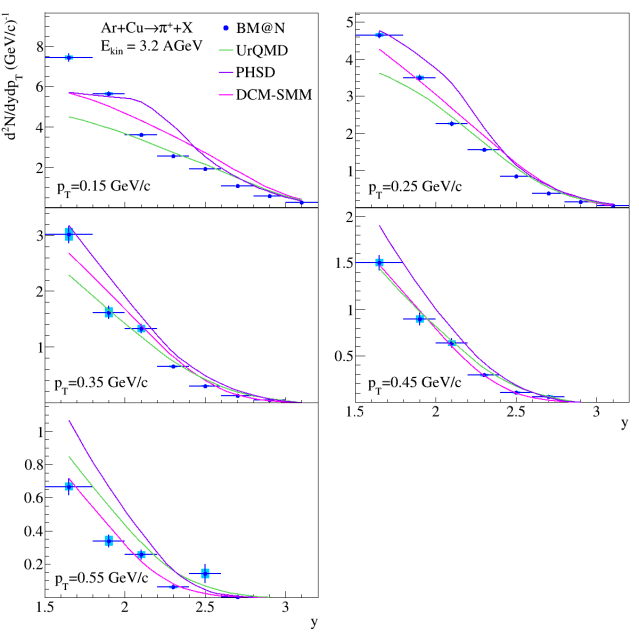 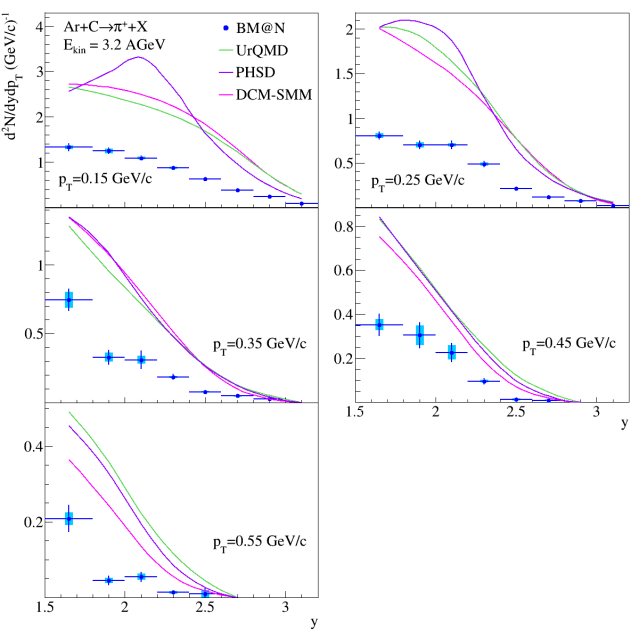 yCM=1.08
Fig. 15a. Reconstructed rapidity y spectra of π+ measured in bins of pT in minimum bias Ar+C, Ar+Al, Ar+Cu, Ar+Sn, Ar+Pb interactions at 3.2 AGeV argon beam energy (blue symbols). The error bars represent the statistical errors, the boxes show the systematic errors. Predictions of the DCM-SMM, UrQMD and PHSD models are shown as rose, green and magenta lines.
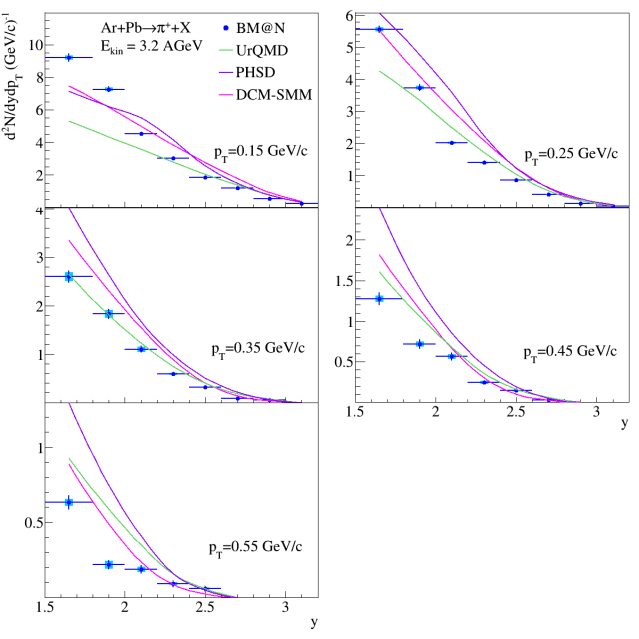 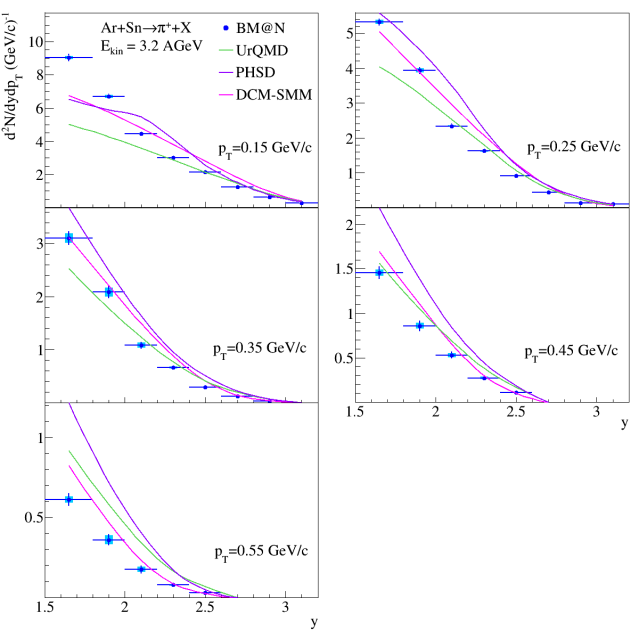 V.Plotnikov
23
14.09.2022
Reconstructed y spectra of K+ mesons
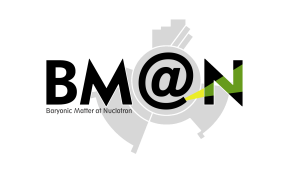 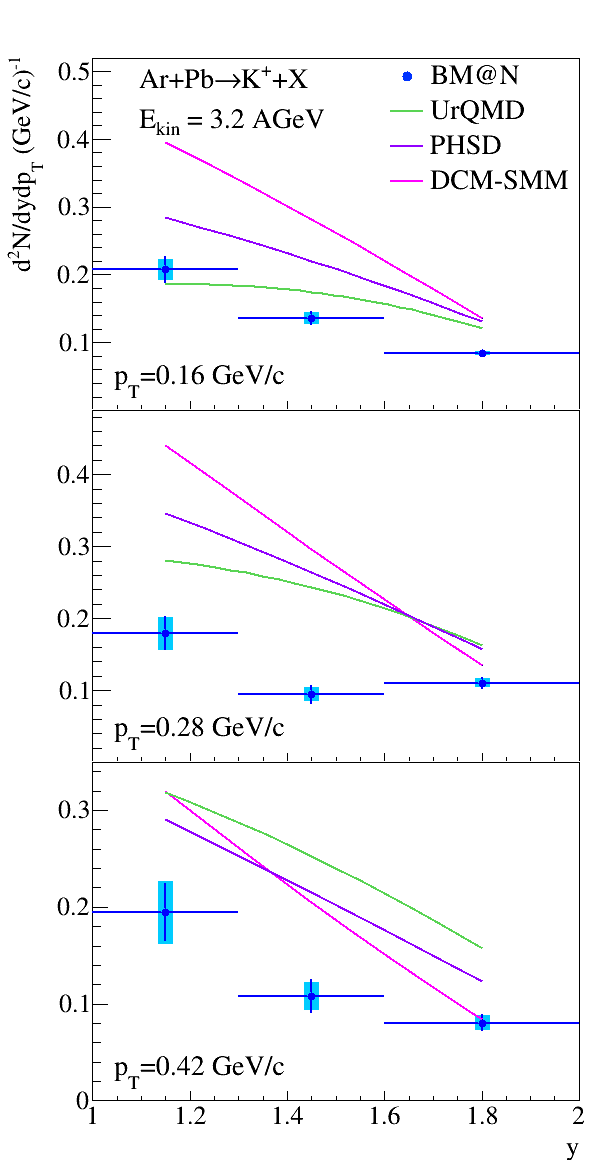 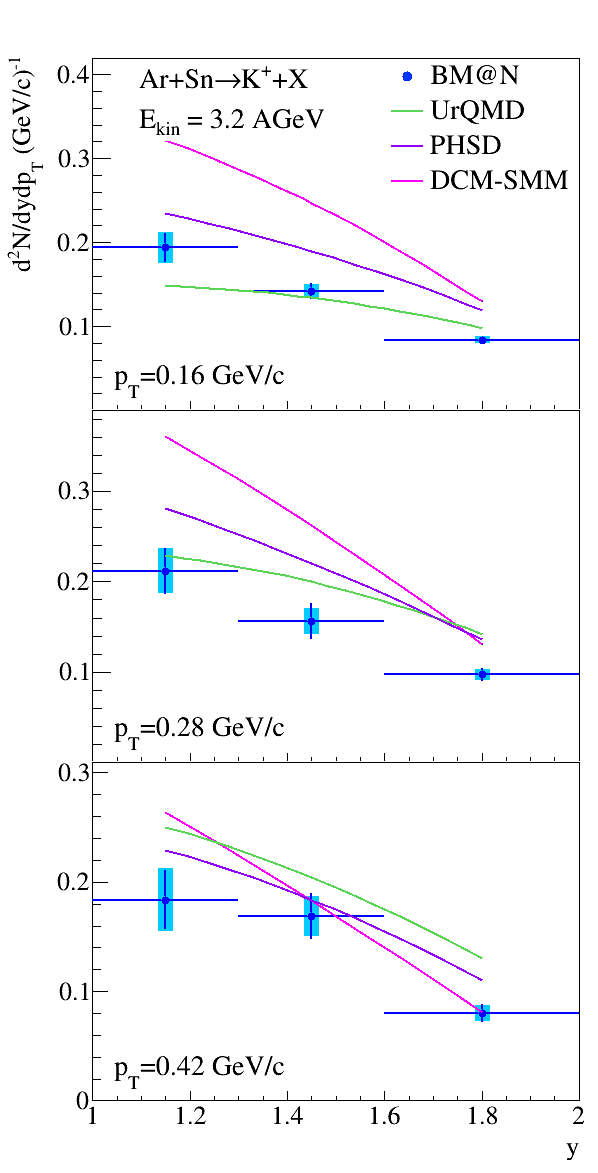 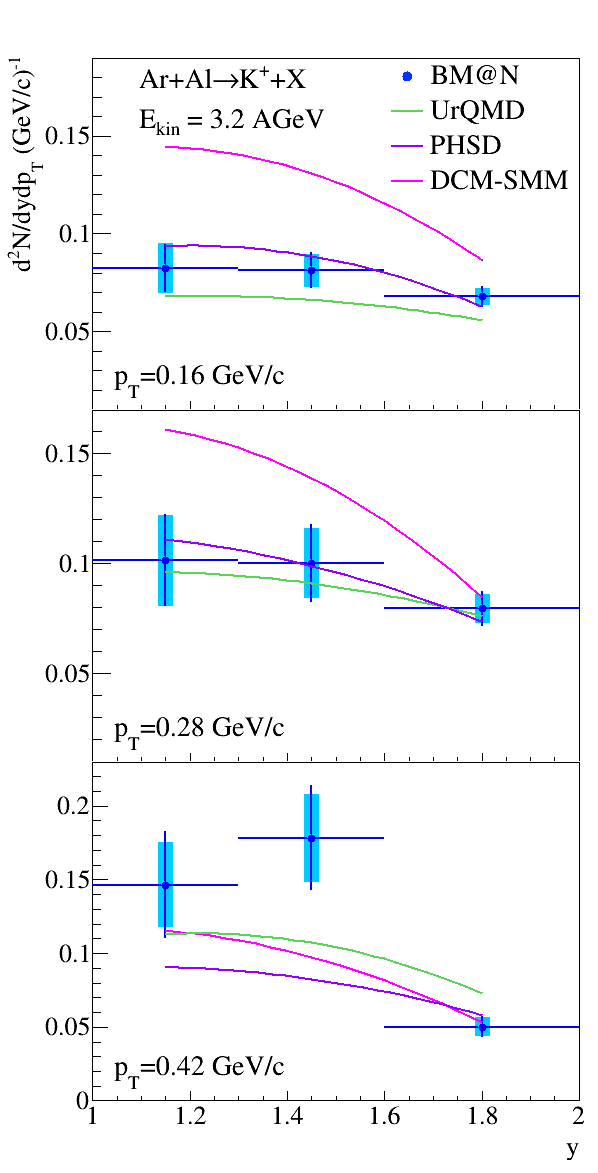 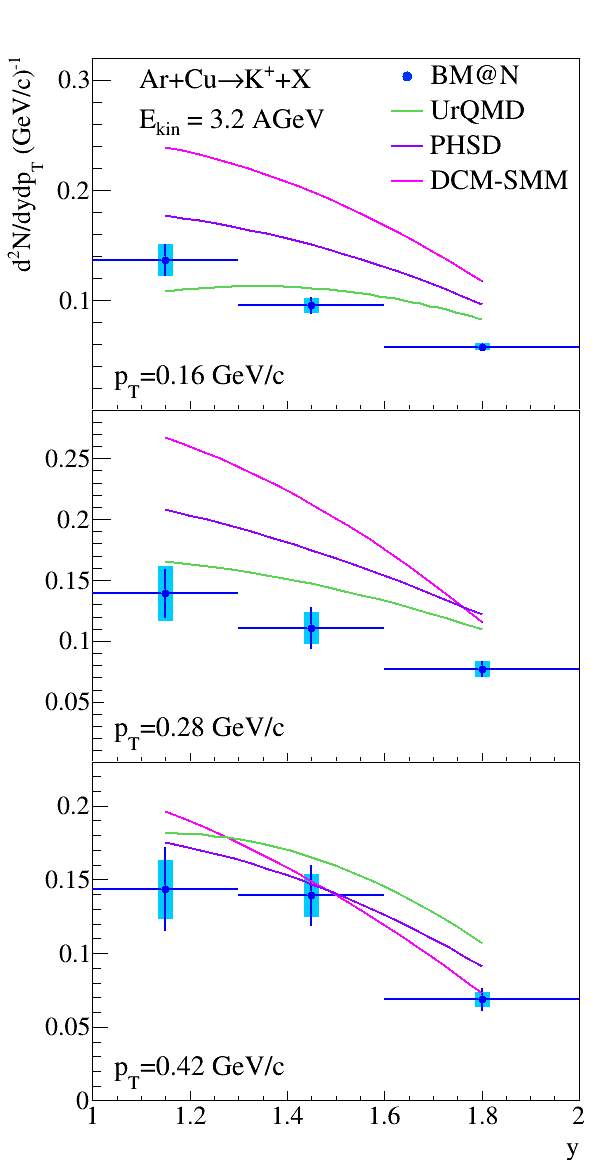 Fig. 15b. Reconstructed rapidity y spectra of K+ measured in bins of pT in minimum bias Ar+Al, Ar+Cu, Ar+Sn, Ar+Pb interactions at 3.2 AGeV argon beam energy (blue symbols). Predictions of the DCM-SMM, UrQMD and PHSD models are shown as rose, green and magenta lines.
V.Plotnikov
24
14.09.2022
Reconstructed pT spectra of π+ mesons
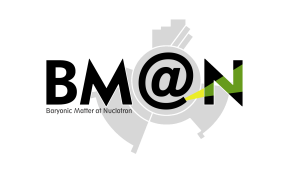 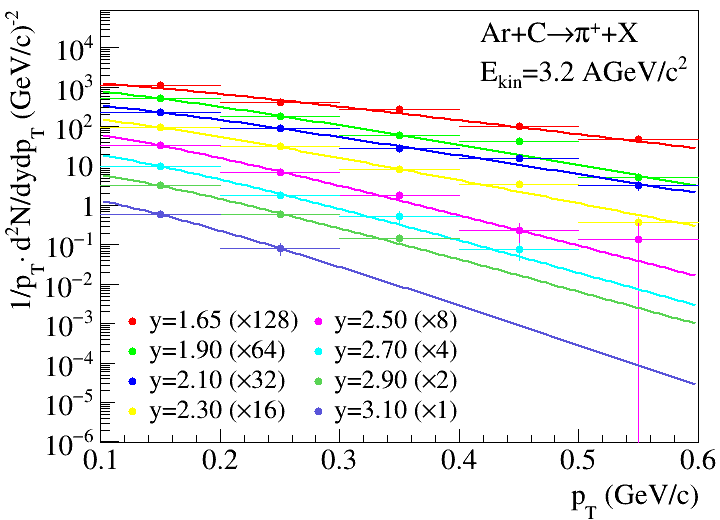 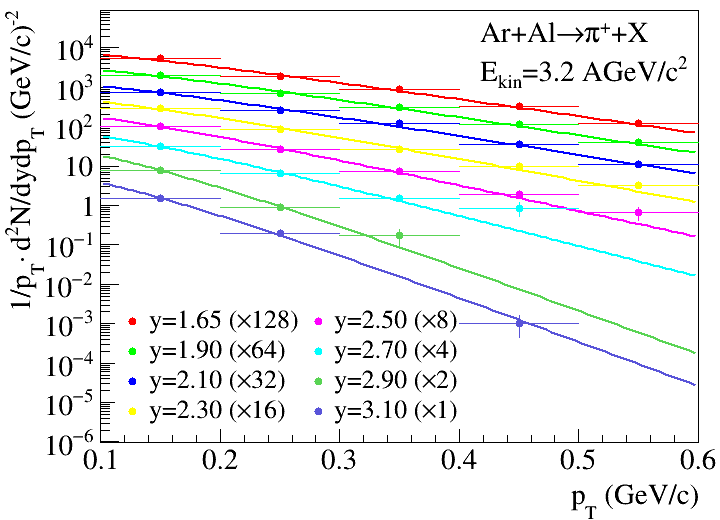 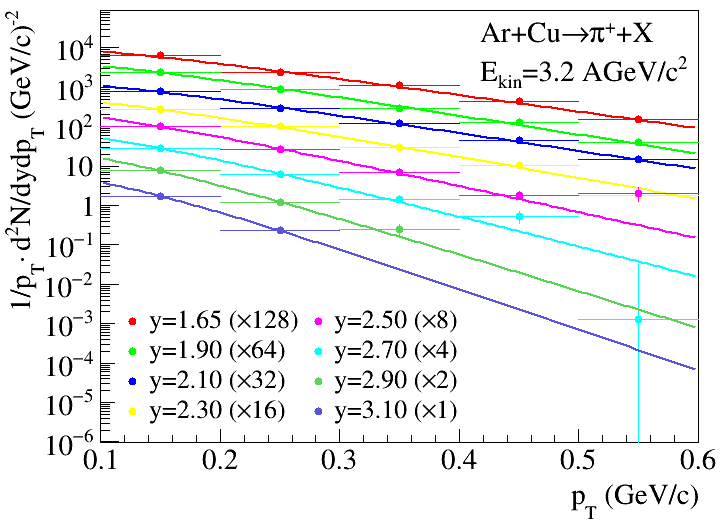 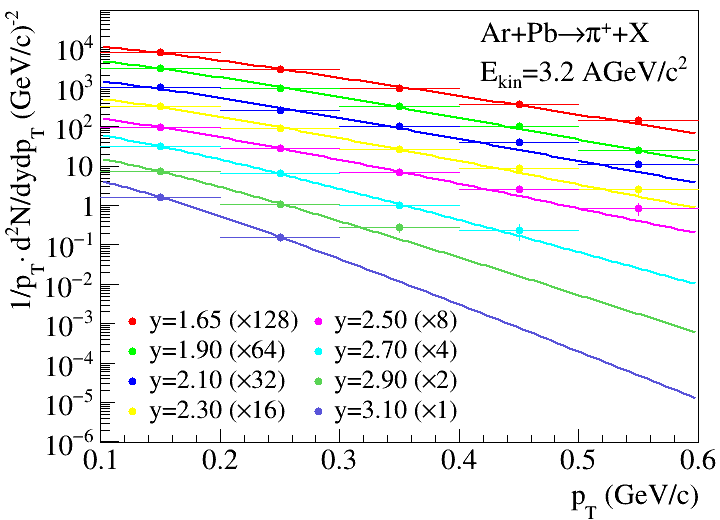 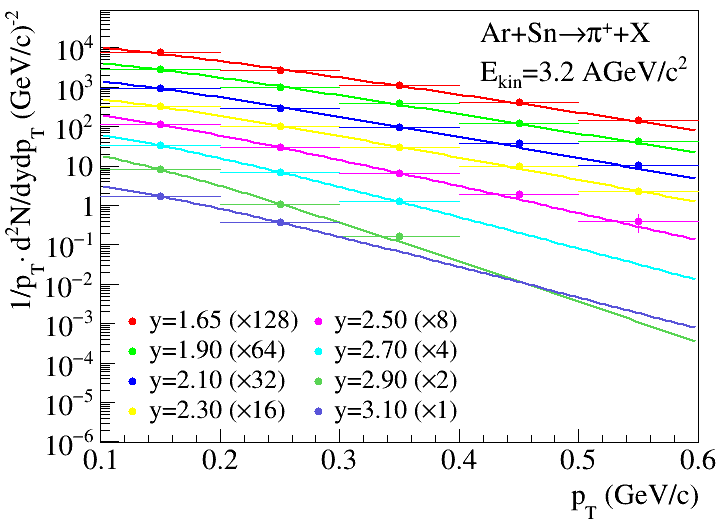 Fig. 16a. Reconstructed invariant transverse momentum pT spectra of π+ measured in bins of rapidity in minimum bias Ar+C, Ar+Al, Ar+Cu, Ar+Sn, Ar+Pb interactions at 3.2 AGeV argon beam energy (symbols). Results of the fit are shown as curves.
where mT=√(mπ+2+pT2) is the transverse mass, N – normalization (free parameter),
T – inverse slope (free parameter), dy corresponds to the measured ylab range.
V.Plotnikov
25
14.09.2022
Reconstructed pT spectra of K+ mesons
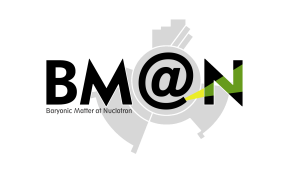 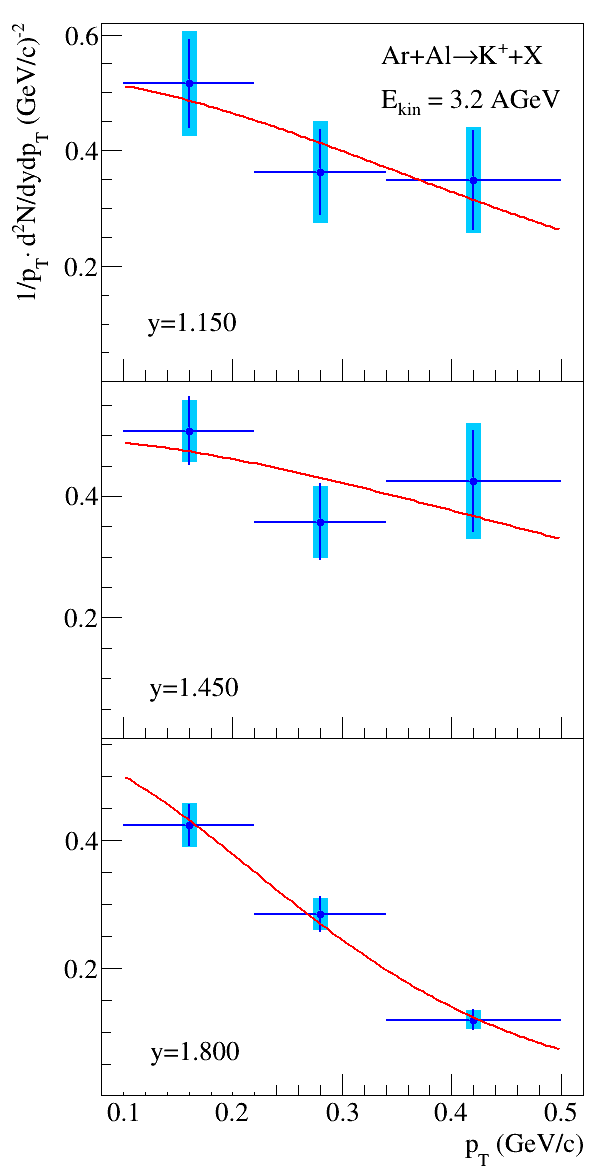 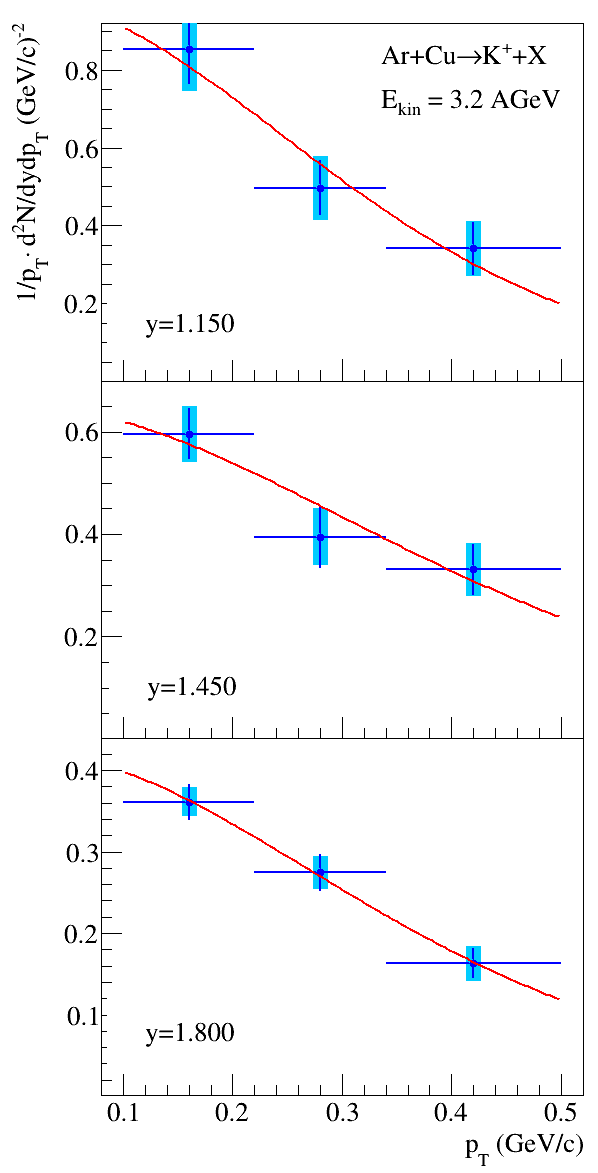 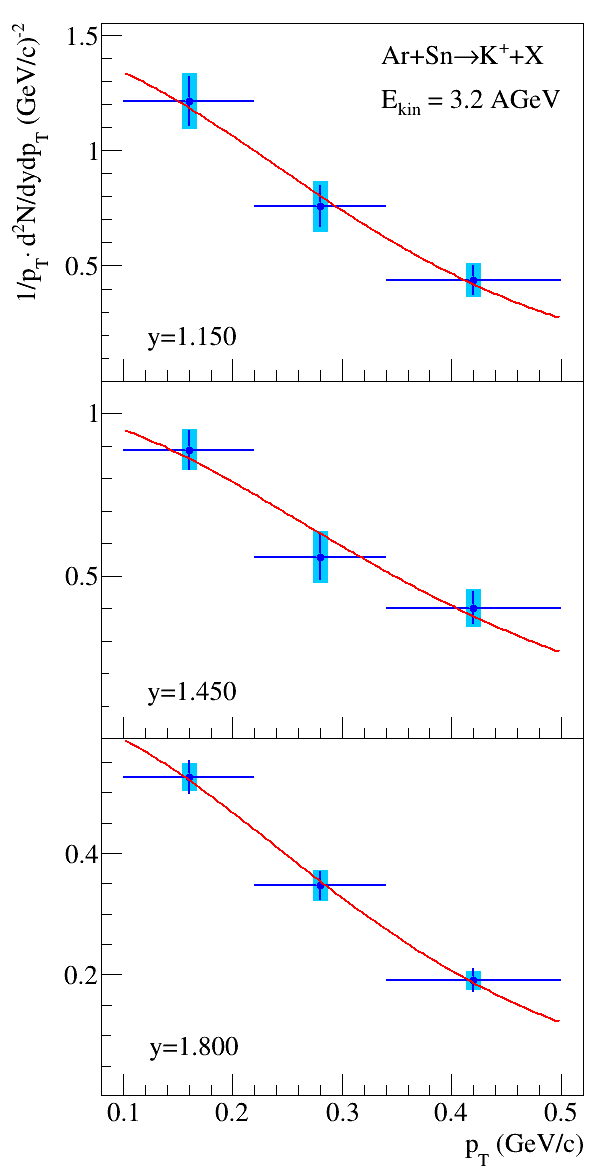 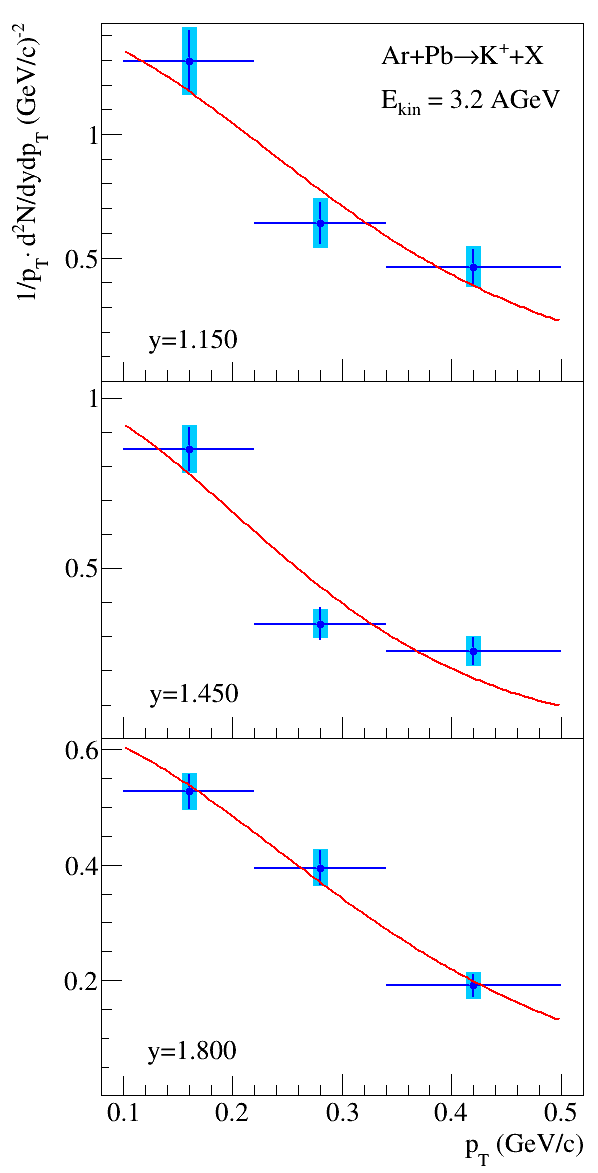 Fig. 16b. Reconstructed invariant transverse momentum pT spectra of K+ in minimum bias Ar+Al, Ar+Cu, Ar+Sn, Ar+Pb interactions at 3.2 AGeV argon beam energy (symbols). The error bars represent the statistical errors, the boxes show the systematic errors. Results of the fit are shown as red curves.
V.Plotnikov
26
14.09.2022
Reconstructed pT spectra of K+ mesons
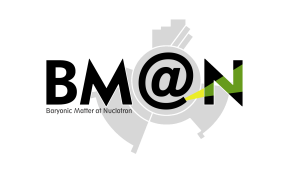 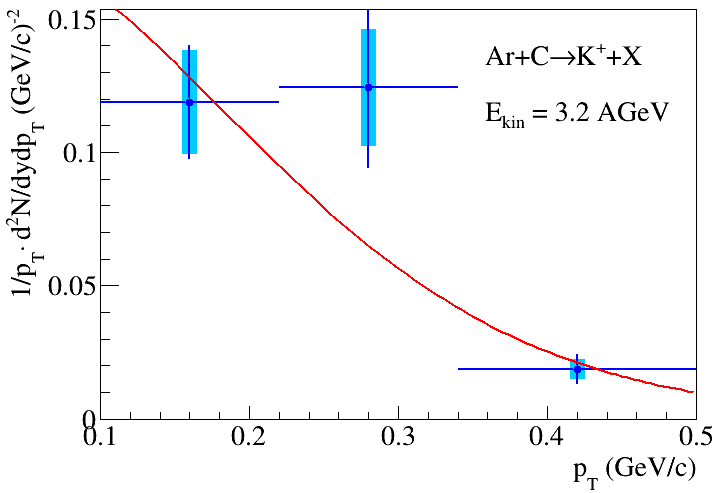 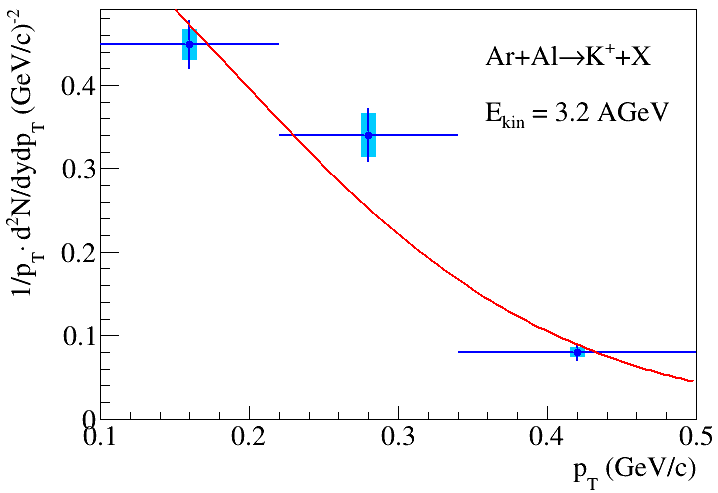 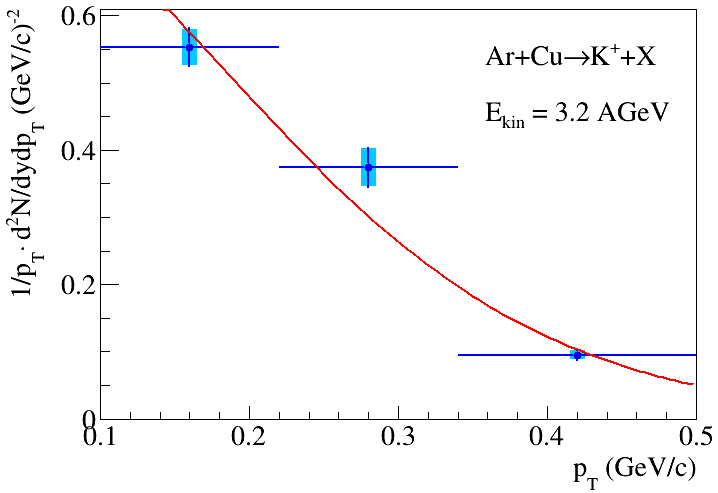 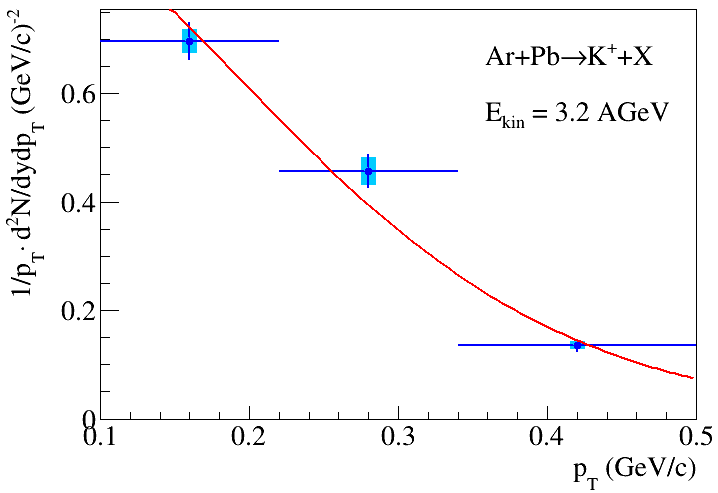 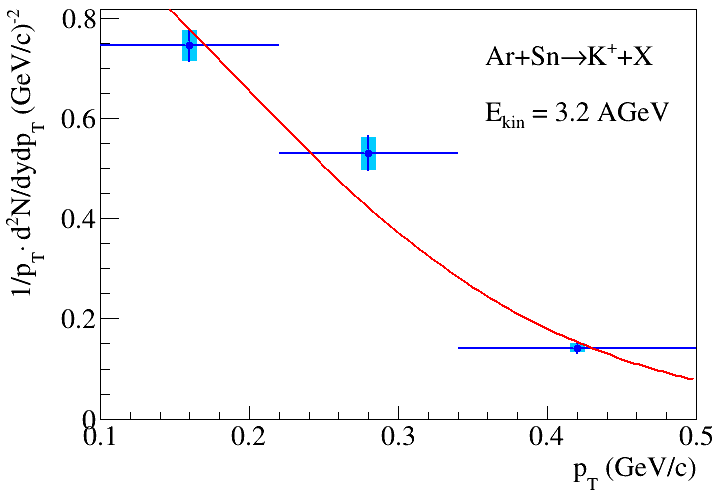 Fig. 16c. Reconstructed invariant transverse momentum pT spectra of K+ in the measured rapidity range in minimum bias Ar+C, Ar+Al, Ar+Cu, Ar+Sn, Ar+Pb interactions at 3.2 AGeV argon beam energy (symbols). Results of the fit are shown as red curves.
V.Plotnikov
27
14.09.2022
Inverse slope parameter T0 of π+ mesons
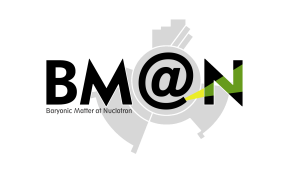 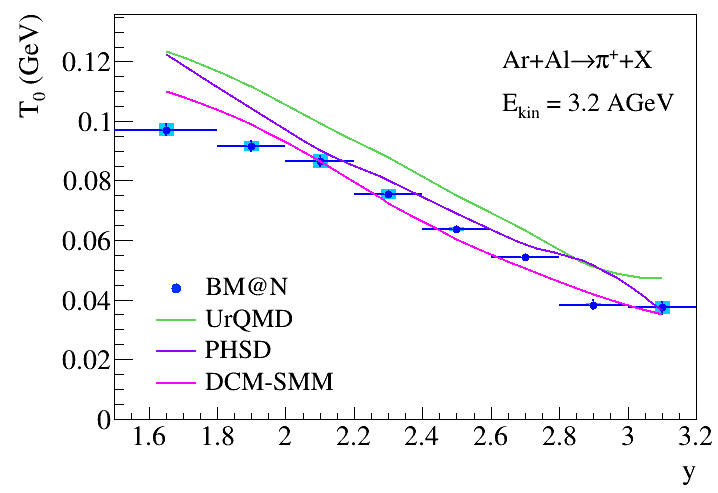 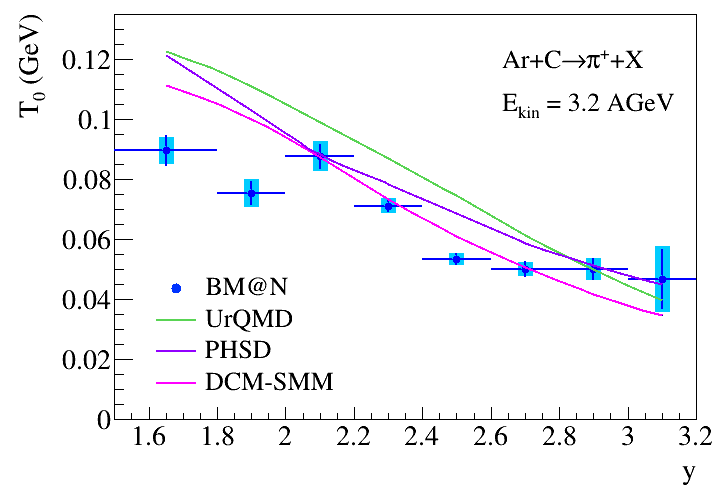 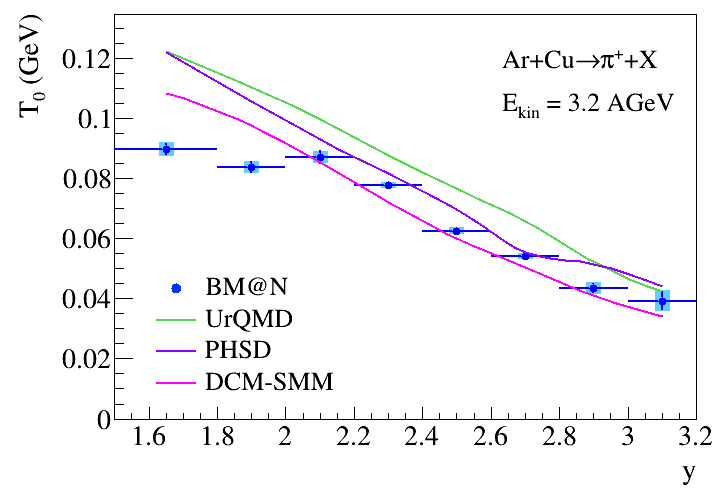 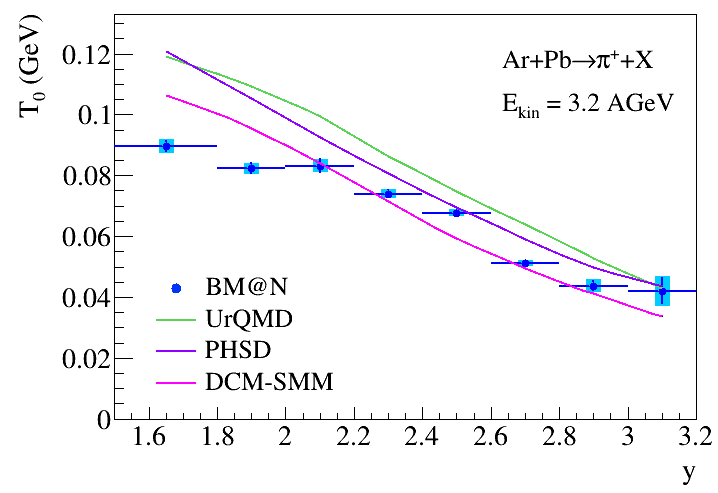 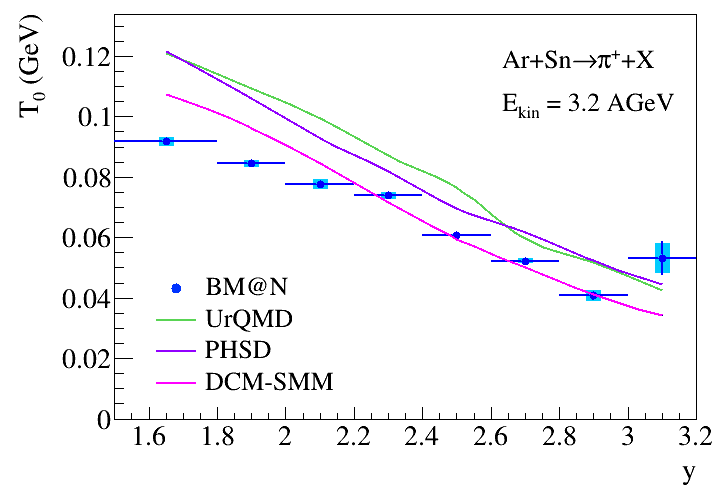 Fig. 17a. The y dependences of the inverse slope parameter T0 of the π+ invariant pT spectra in Ar+C, Ar+Al, Ar+Cu, Ar+Sn, Ar+Pb minimum bias interactions (blue symbols). The error bars represent the statistical errors, the boxes show the systematic errors. Predictions of the DCM-SMM, UrQMD and PHSD models are shown as rose, green and magenta lines.
V.Plotnikov
28
14.09.2022
Inverse slope parameter T0 of π+ mesons
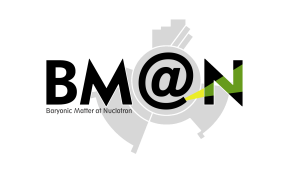 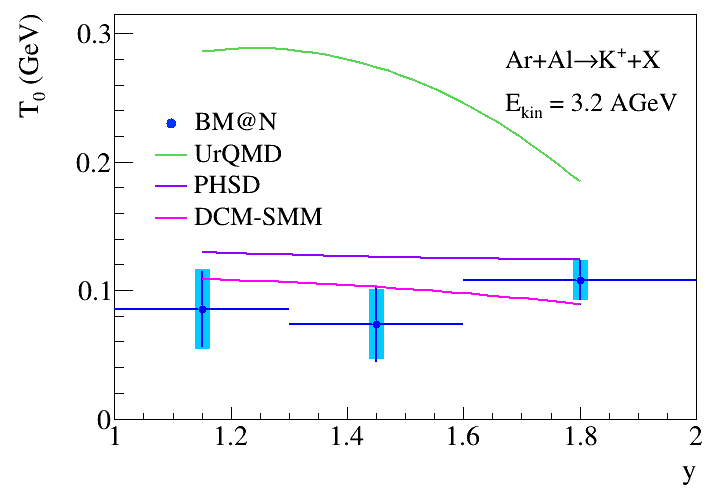 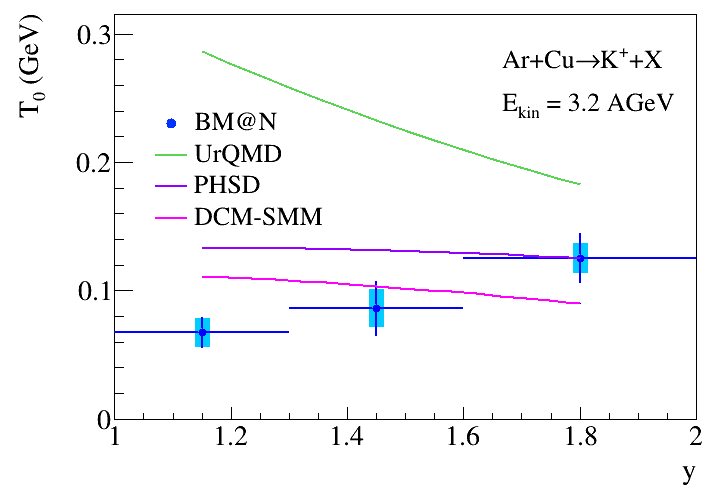 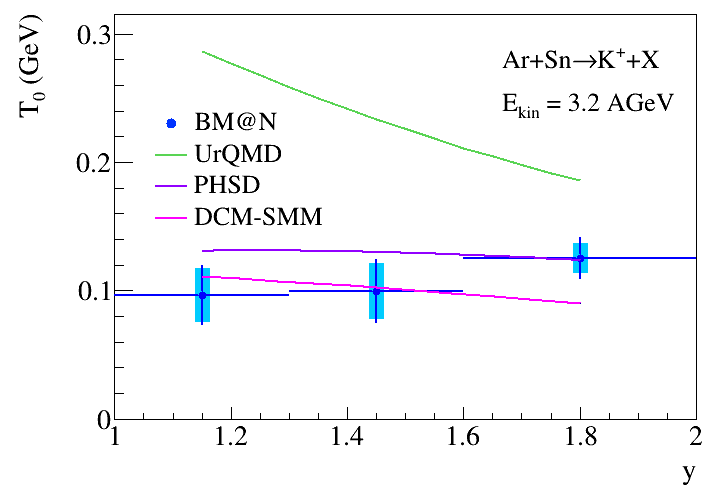 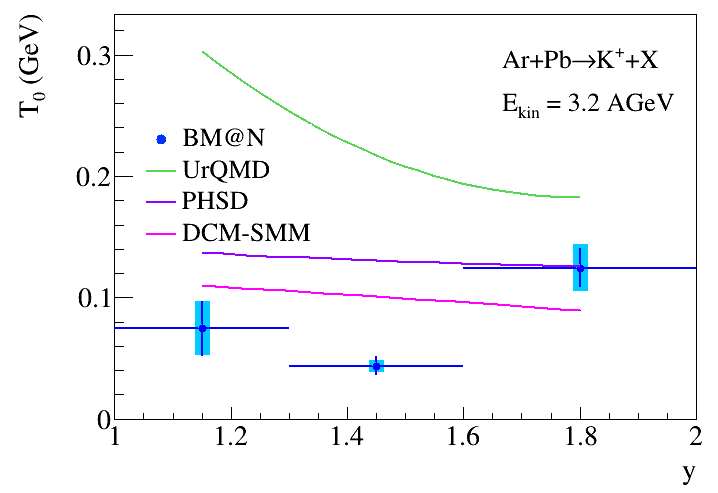 Fig. 17b. The y dependences of the inverse slope parameter T0 of the K+ invariant pT spectra in Ar+Al, Ar+Cu, Ar+Sn, Ar+Pb minimum bias interactions (blue symbols). Predictions of the DCM-SMM, UrQMD and PHSD models are shown as rose, green and magenta lines.
V.Plotnikov
29
14.09.2022
Systematic uncertainties
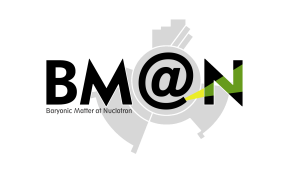 The systematic uncertainty of the π+/K+ yields in every pT and y bin is calculated as a quadratic sum
of uncertainties coming from the following sources:
 Sys1: Systematic uncertainty of the trigger efficiency evaluated as a function of the number of
tracks from the primary vertex and the primary vertex position.
 Sys2: Systematic uncertainties of the reconstruction efficiency due to the remaining difference
in the X/Y primary vertex distribution in the simulation relative to the experimental data.
 Sys3: Systematic uncertainties of the background subtraction under the π+ and K+ signals in the
mass squared spectra of identified particles.
Table 10. Total systematic uncertainty of the π+ and K+ yields measured argon-nucleus interactions.
The π+/K+ yield normalization uncertainty calculated as a quadratic sum of uncertainties of the trigger efficiency, luminosity and inelastic nucleus-nucleus cross section. The normalization uncertainty is valid for the whole measured kinematical range.
V.Plotnikov
30
14.09.2022
The π+ yields (BM@N)
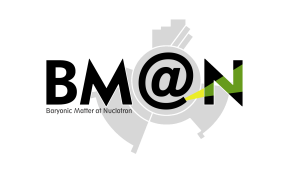 Table 12a. Extrapolation factors to the full kinematic range and π+ yields for 3.2 AGeV argon-nucleus data in the measured and full kinematical ranges. The first errors given are statistical, the second errors are systematic.
V.Plotnikov
31
14.09.2022
The K+ yields (BM@N)
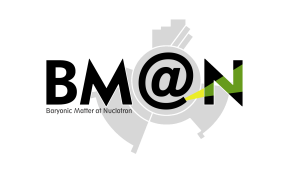 Table 12b. Extrapolation factors to the full kinematic range, K+ yields and K+ to π+ yield ratios for 3.2 AGeV data in the measured and full kinematical ranges. The first errors given are statistical, the second errors are systematic. Also the inverse slope parameters T of the invariant pT spectra are given.
V.Plotnikov
32
14.09.2022
The π+ and K+ yields and inverse slopes
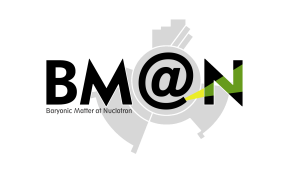 Table 13. Yields of K+, π+ production and effective inverse slopes of invariant mT spectra measured in interactions of light and medium nucleus.
V.Plotnikov
33
14.09.2022
Summary
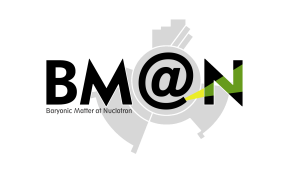 Production of  π+ and K+ mesons in interactions of the 3.2A GeV kinetic energy argon beam with C, Al, Cu, Sn, Pb targets was studied with the BM@N detector at the Nuclotron.
The analysis procedure has been presented and described.
Results on π+ and K+ meson yields and inverse slope parameters have been obtained and compared with model predictions and data available.
Draft article released 21.08.2022. Waiting for comments. Deadline 30 September 23:59.
Request for publication.
Outline
Thank you for attention!
V.Plotnikov
34
14.09.2022
Backup
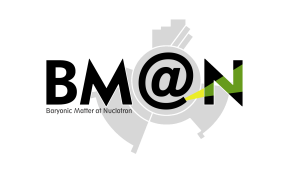 V.Plotnikov
34
Efficiency distributions in Si/GEMs
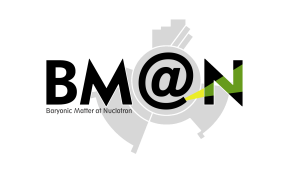 Si-2
GEM-3
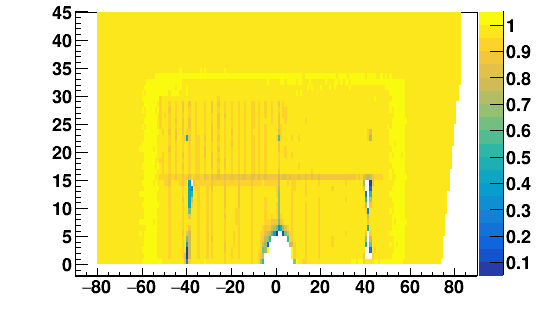 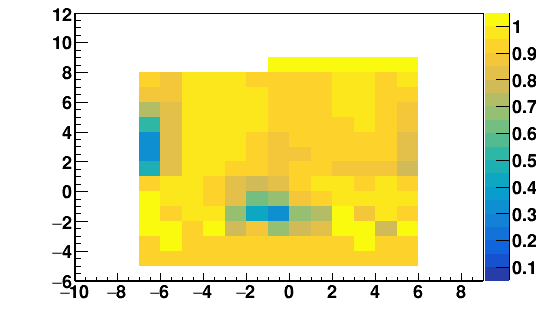 y, cm
y, cm
x, cm
x, cm
Fig. 4. 2-dimentional efficiency distributions in Si and GEM stations measured with experimental tracks and implemented into Monte Carlo simulation
V.Plotnikov
34
Residual distributions of GEM hits
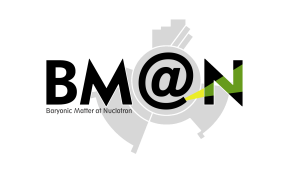 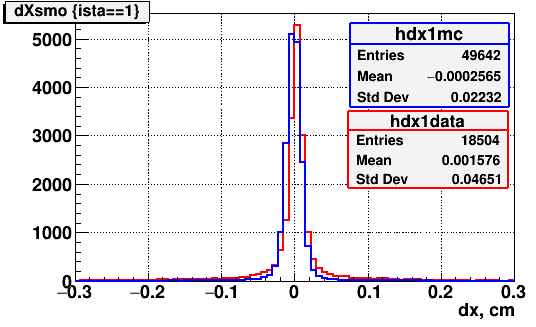 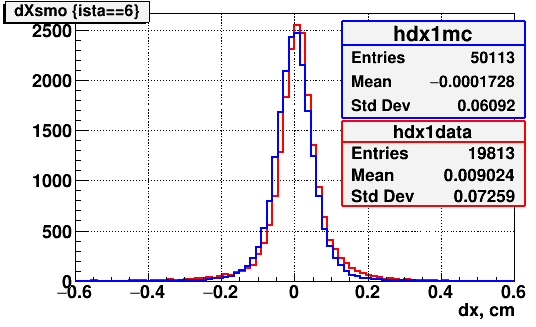 Fig. 5a. Residual distributions of hits in X projection with respect to reconstructed tracks in Si and GEM detectors: experimental data (red histograms), simulated tracks (blue histograms).
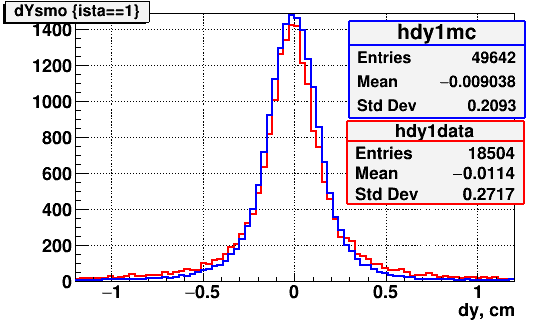 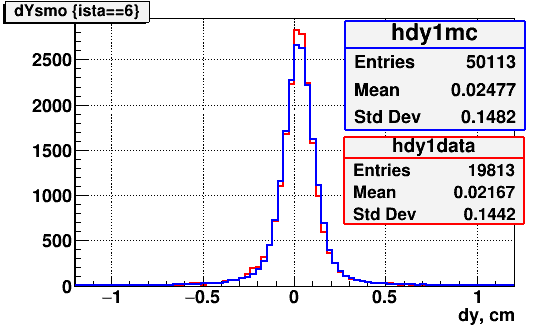 Fig. 5b. Residual distributions of hits in Y projection with respect to reconstructed tracks in Si and GEM detectors: experimental data (red histograms), simulated tracks (blue histograms).
V.Plotnikov
34
Mean values of residuals of CSC hits
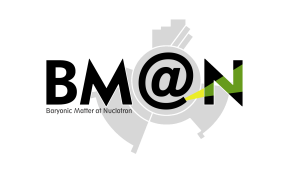 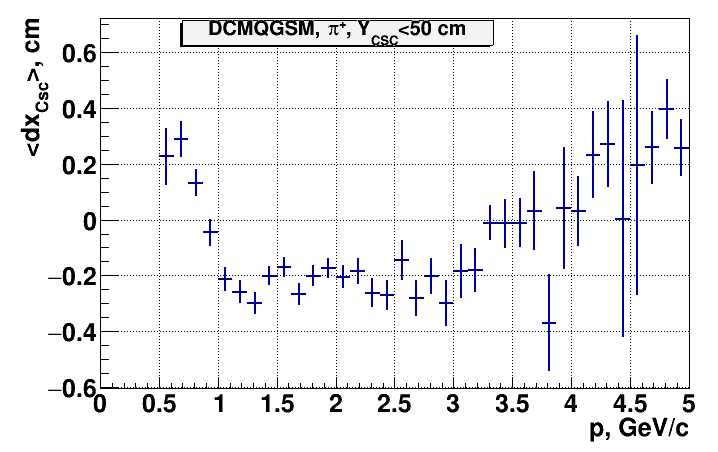 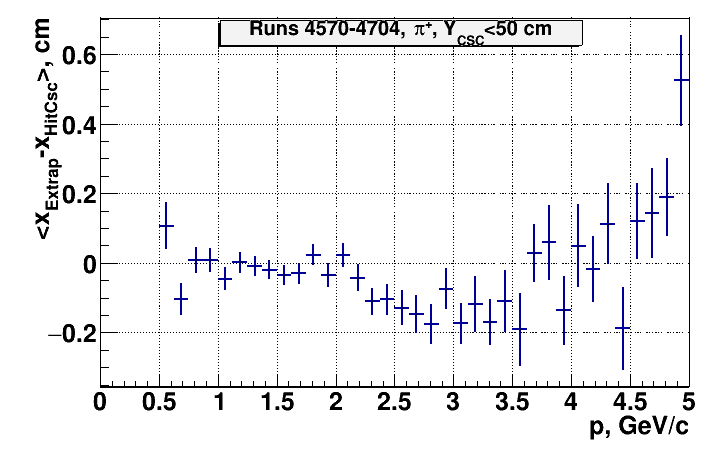 Fig. 6a. ToF-400 data and simulation: Mean values of residuals of CSC hits in X projection with respect to reconstructed positive tracks in dependence on the particle momentum: left plot – experimental data, right plot – simulated tracks.
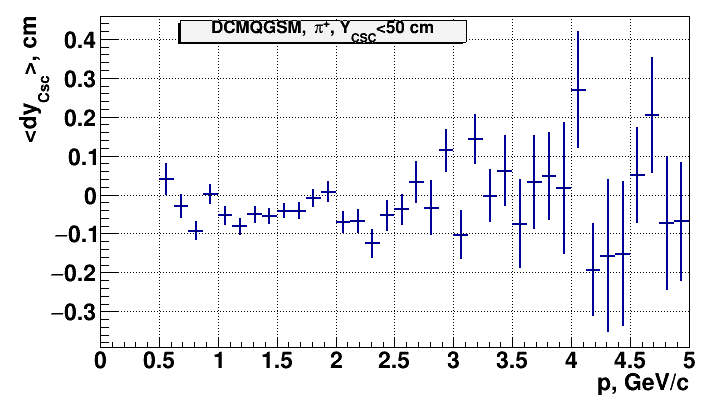 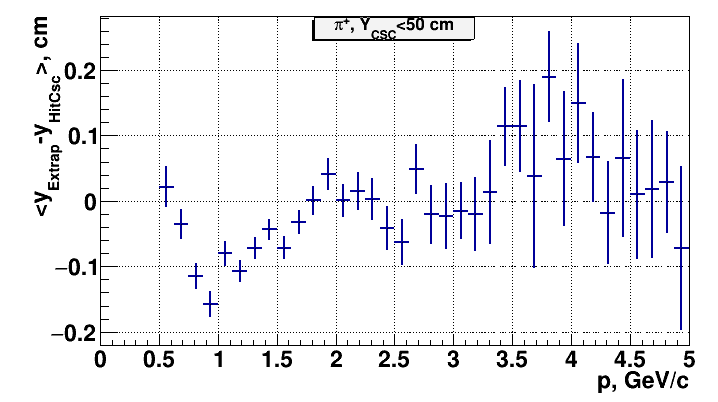 Fig. 6b. ToF-400 data and simulation: Mean values of residuals of CSC hits in Y projection with respect to reconstructed positive tracks in dependence on the particle momentum: left plot – experimental data, right plot – simulated tracks.
V.Plotnikov
34
Sigma of residuals of CSC hits
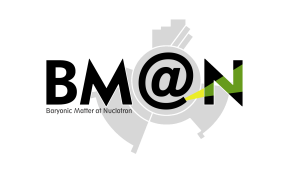 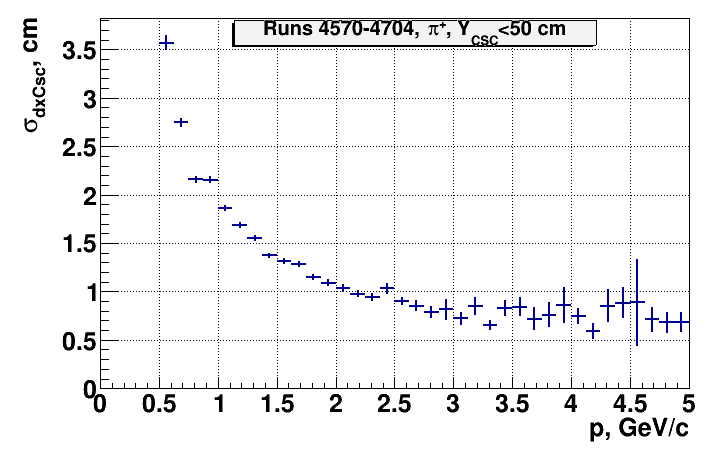 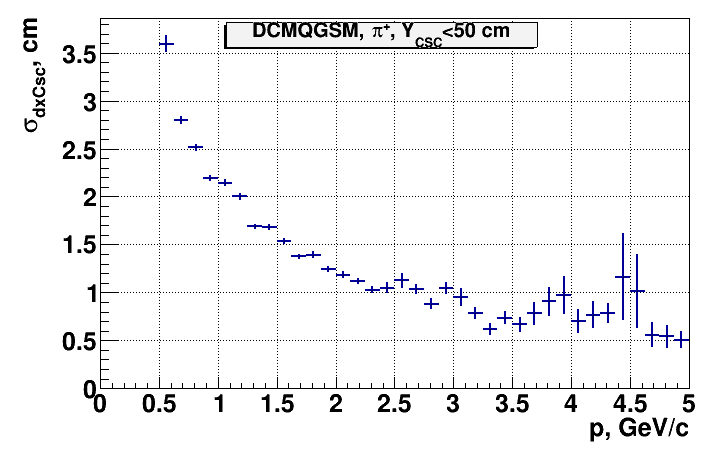 Fig. 6c. ToF-400 data and simulation: Sigma of residuals of CSC hits in X projection with respect to reconstructed positive tracks in dependence on the particle momentum: left plot – experimental data, right plot – simulated tracks.
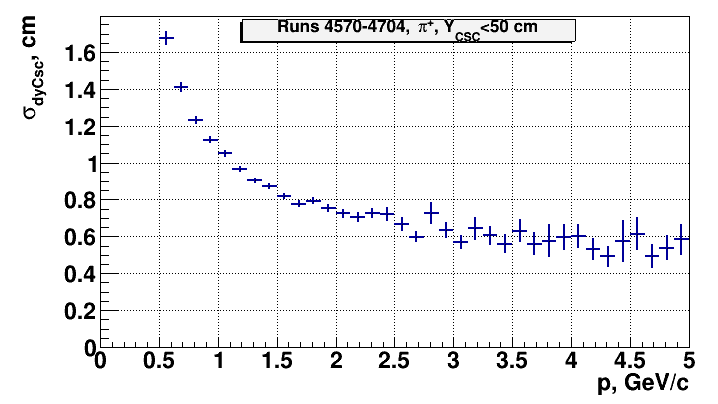 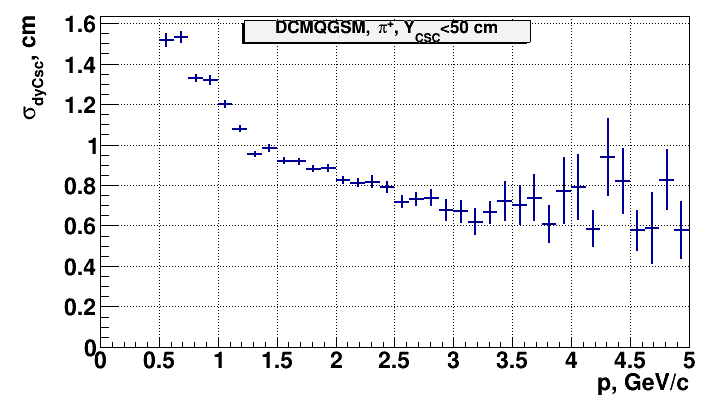 Fig. 6d. ToF-400 data and simulation: Sigma of residuals of CSC hits in Y projection with respect to reconstructed positive tracks in dependence on the particle momentum: left plot experimental data, right plot – simulated tracks.
V.Plotnikov
34
Mean values of residuals of ToF-400 hits
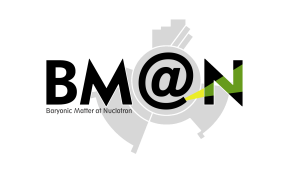 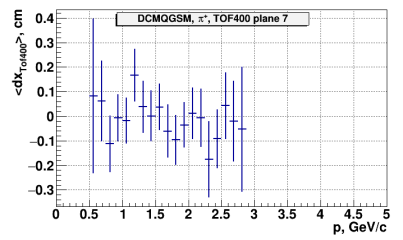 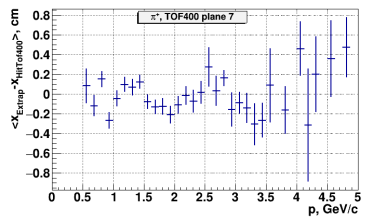 Fig. 7a. Mean values of residuals of ToF-400 hits in the X projection with respect to
reconstructed positive tracks in dependence on the particle momentum: left plot – experimental data, right plot – simulated tracks.
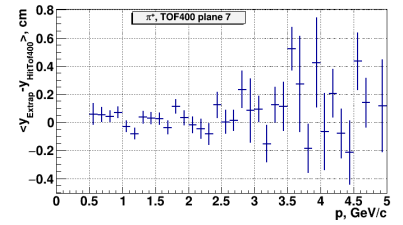 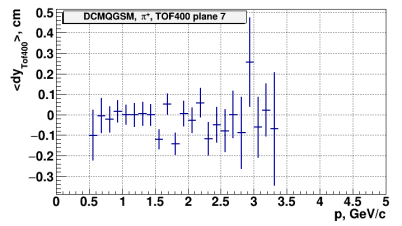 Fig. 7b. Mean values of residuals of ToF-400 hits in the Y projection with respect to
reconstructed positive tracks in dependence on the particle momentum: left plot – experimental data, right plot – simulated tracks.
V.Plotnikov
34
Sigma of residuals of ToF-400 hits
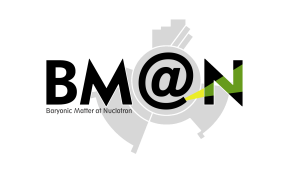 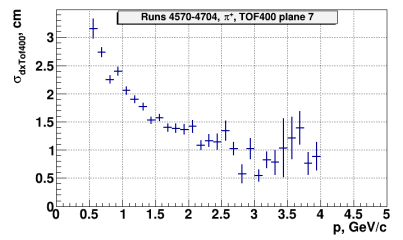 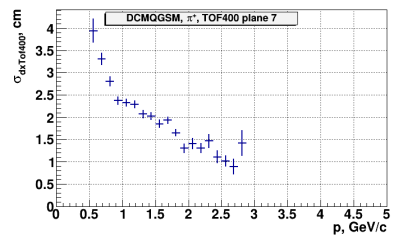 Fig. 7c. Sigma of residuals of ToF-400 hits in the X projection with respect to reconstructed positive tracks in dependence on the particle momentum: left plot – experimental data, right plot – simulated tracks.
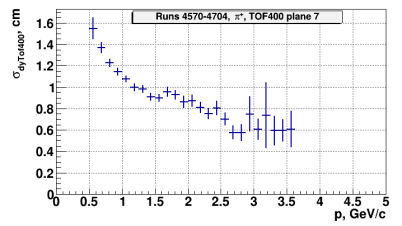 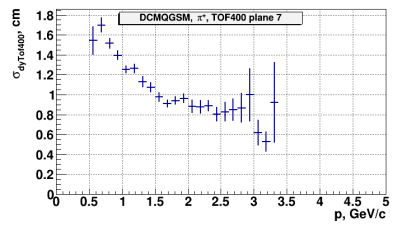 Fig. 7d. Sigma of residuals of ToF-400 hits in the Y projection with respect to reconstructed positive tracks in dependence on the particle momentum: left plot – experimental data, right plot – simulated tracks.
V.Plotnikov
34
Mean values of residuals of DCH hits
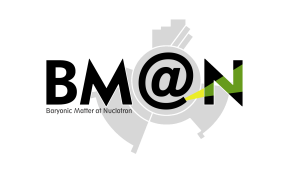 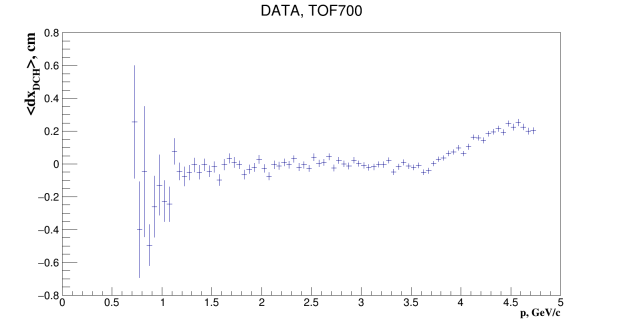 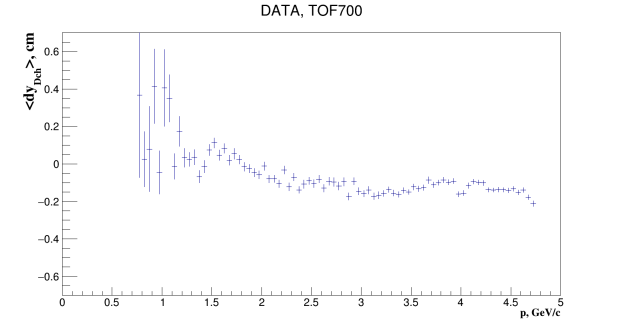 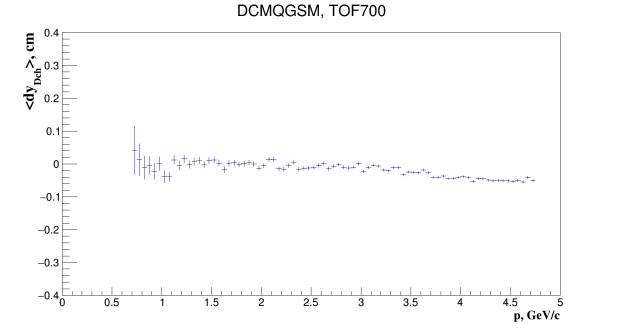 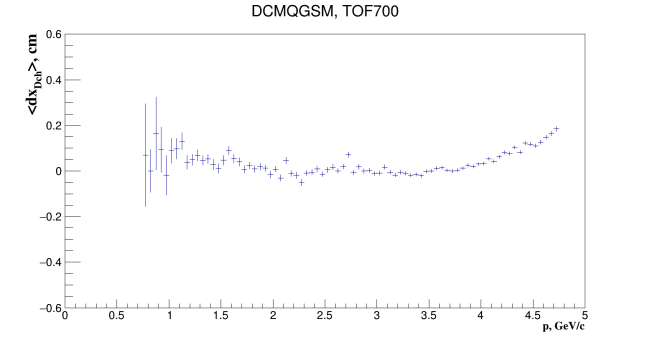 Fig. 8a. ToF-700 data and simulation: Mean values of residuals of DCH hits in X and Y
projections with respect to reconstructed positive tracks in dependence on the particle
momentum: upper plots experimental data, lower plots – simulated tracks.
V.Plotnikov
34
Sigma of residuals of DCH hits
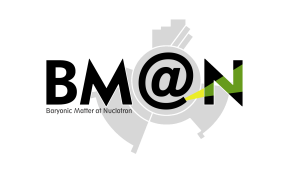 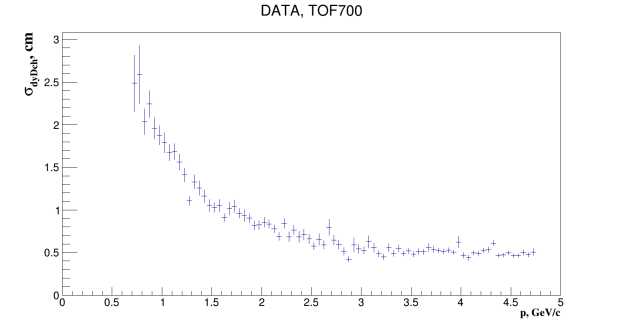 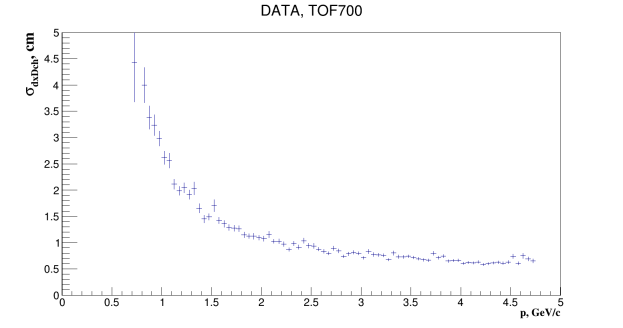 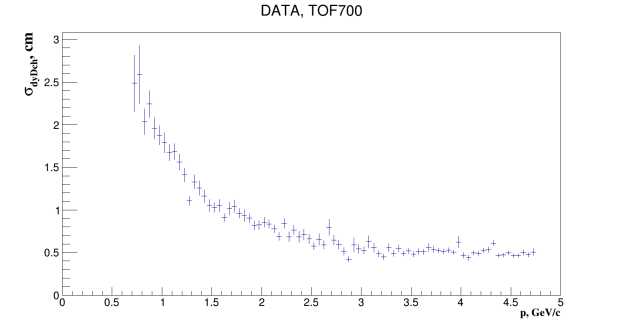 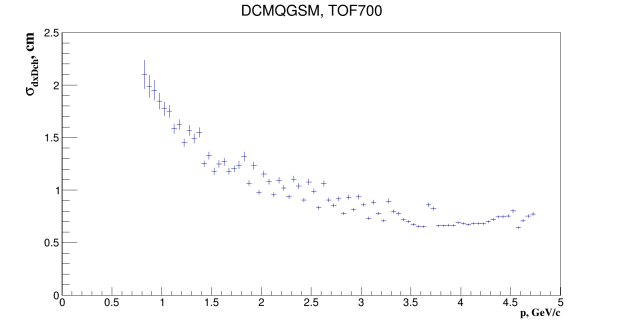 Fig. 8b. ToF-700 data and simulation: Sigma of residuals of DCH hits in X and Y
projections with respect to reconstructed positive tracks in dependence on the particle
momentum: upper plots experimental data, lower plots – simulated tracks.
V.Plotnikov
34
Mean values of residuals of ToF-700 hits
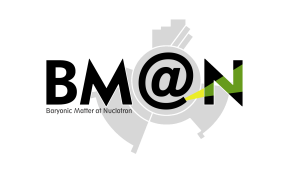 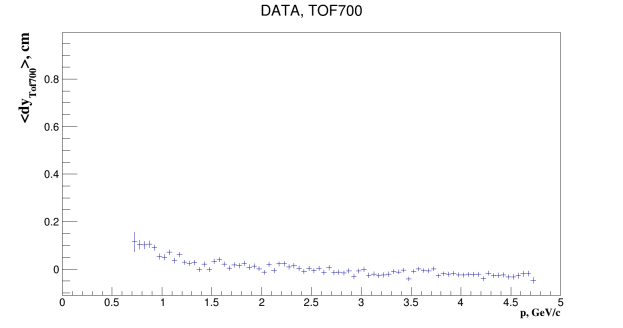 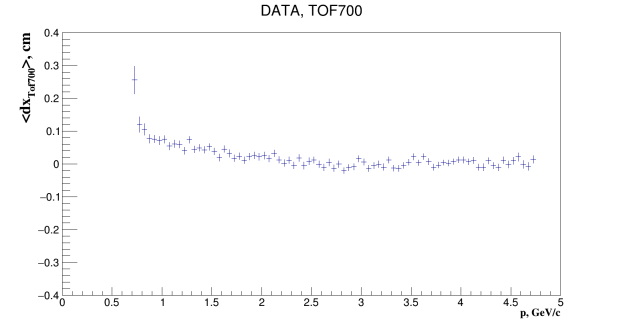 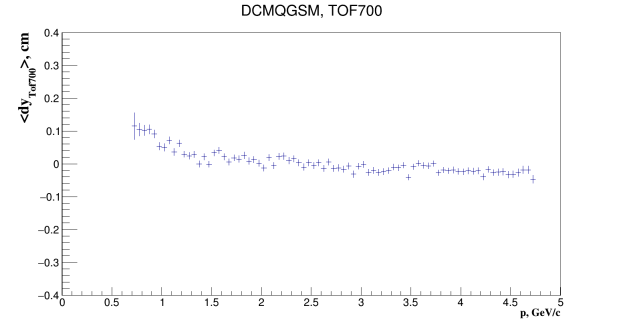 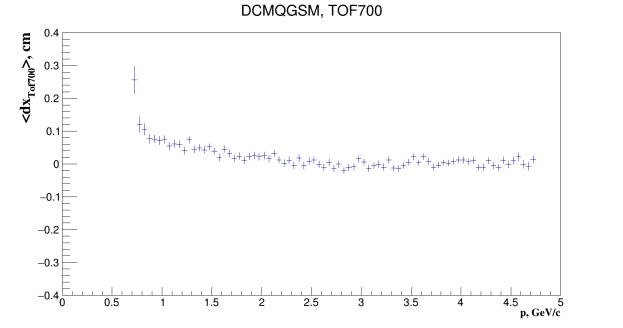 Fig. 9a. Mean values of residuals of ToF-700 hits in the X and Y projections with respect to reconstructed positive tracks in dependence on the particle momentum: upper plots -
experimental data, lower plots - simulated tracks.
V.Plotnikov
34
Sigma of residuals of ToF-700 hits
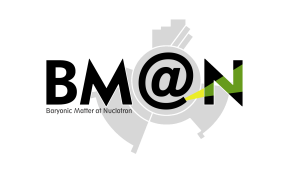 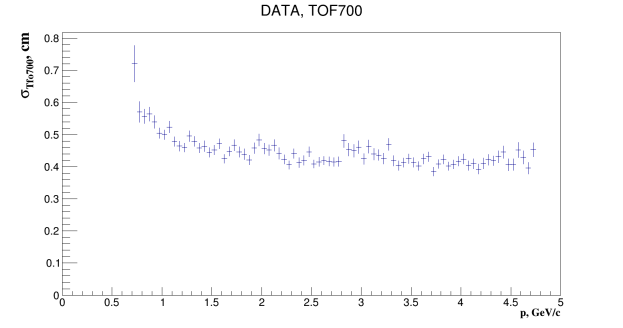 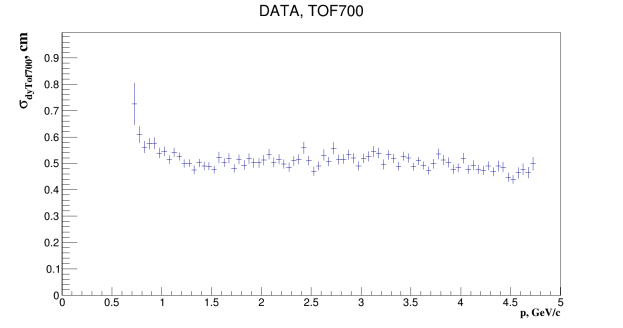 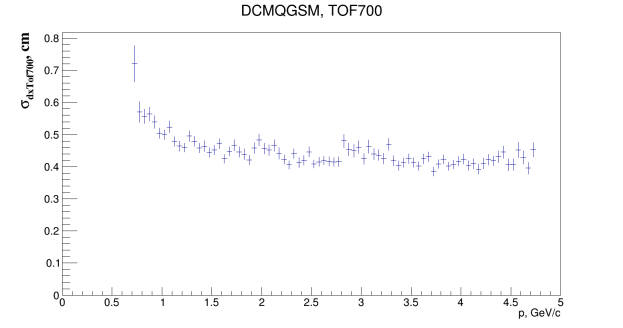 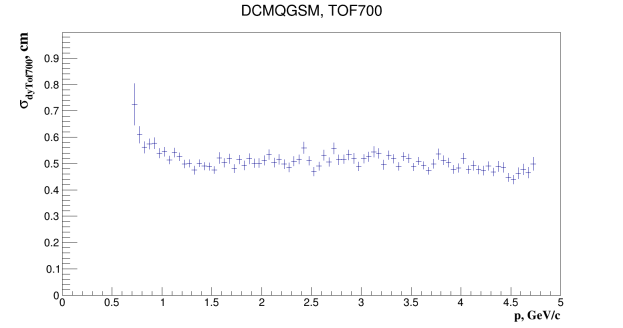 Fig. 9b. Sigma of residuals of ToF-700 hits in the X and Y projections with respect to
reconstructed positive tracks in dependence on the particle momentum: upper plots -
experimental data, lower plots - simulated tracks.
V.Plotnikov
34
nπ/Apart
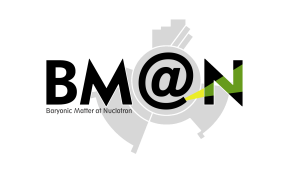 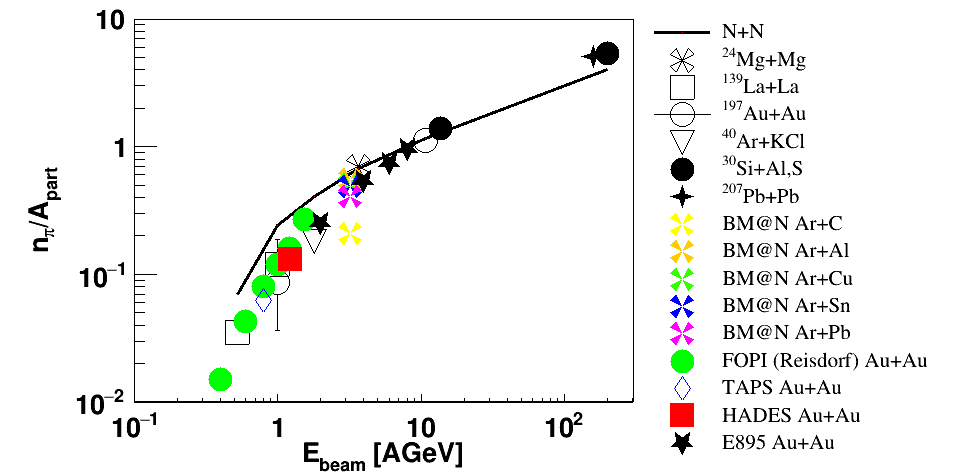 Fig. NNN. Pion multiplicity nπ per mean number of participating nucleon Apart as a function of the kinetic beam energy Ebeam.
V.Plotnikov
<number>